Песочная терапия как средство развития речевой деятельности дошкольников
Выполнила: учитель-логопед
МАДОУ д/с № 16
Нишейко Доминика Анатольевна
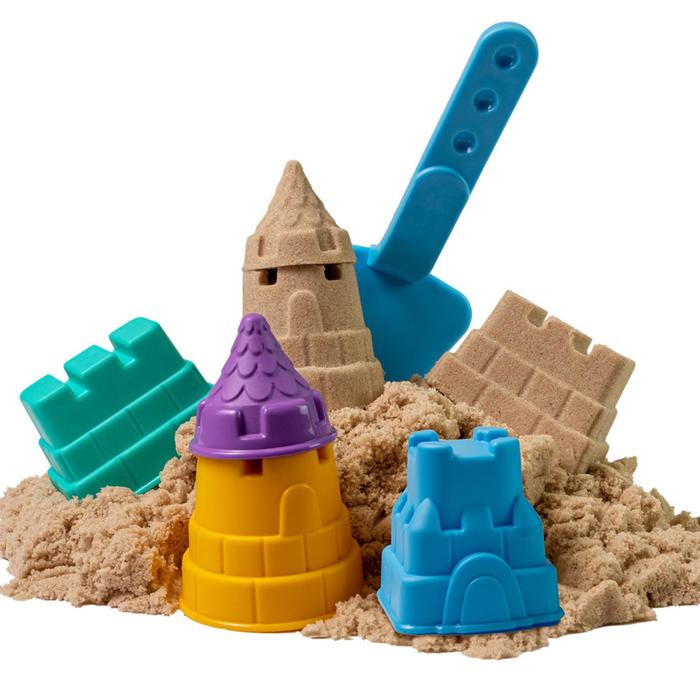 «Самая лучшая игрушкадля детей – кучка песка»К. Д. Ушинский
Речь
- является одной из важнейших психических функций человека. Речевое общение создает необходимые условия для развития различных форм деятельности. Овладение ребенком речью способствует осознанию, планированию и регуляции его поведения.
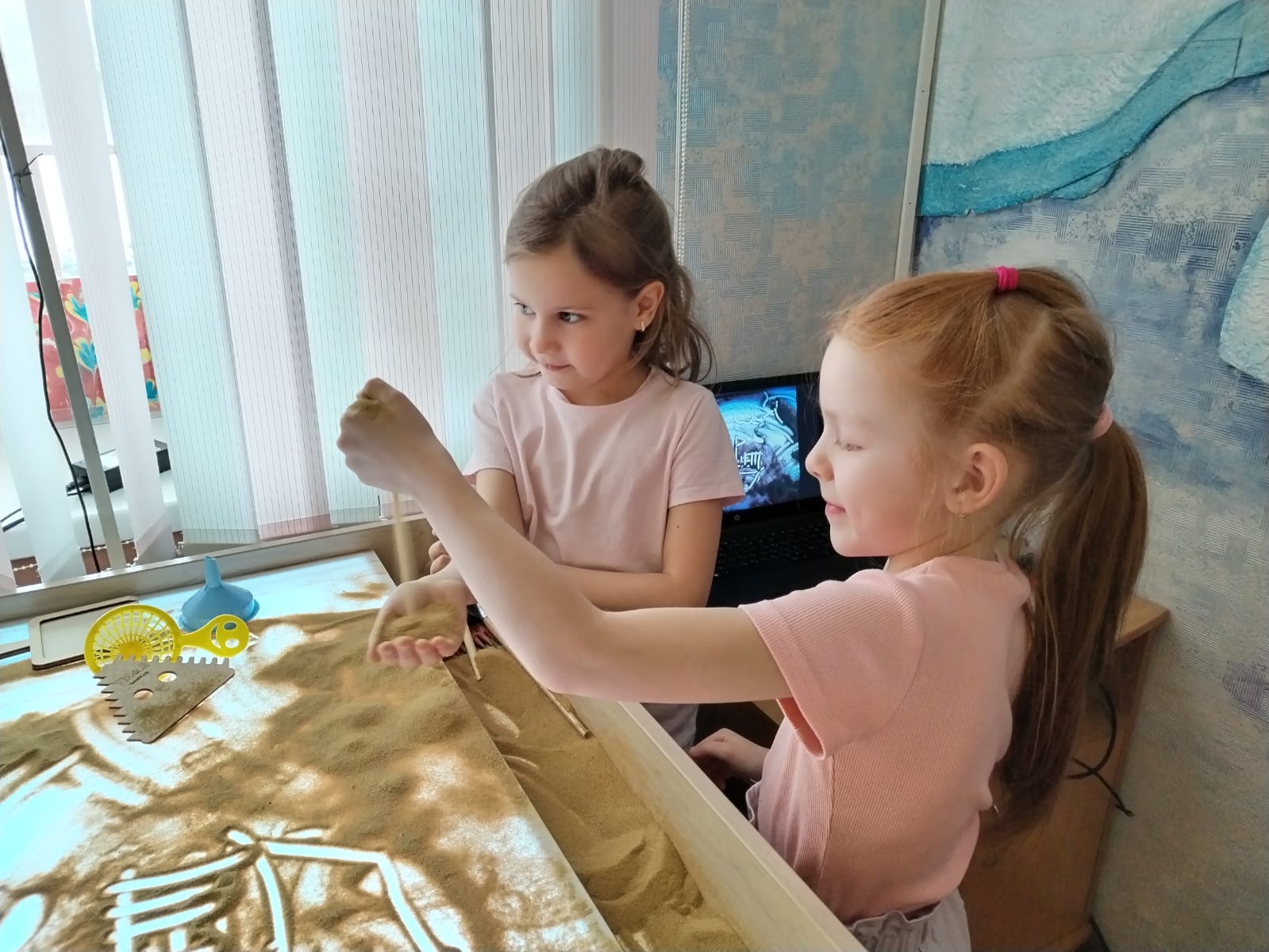 Актуальность
в настоящее время число детей с нарушениями речи возрастает год от года. Появляется большое количество детей со сложной структурой дефекта в речи. Поэтому возникают большие трудности в коррекционной работе.
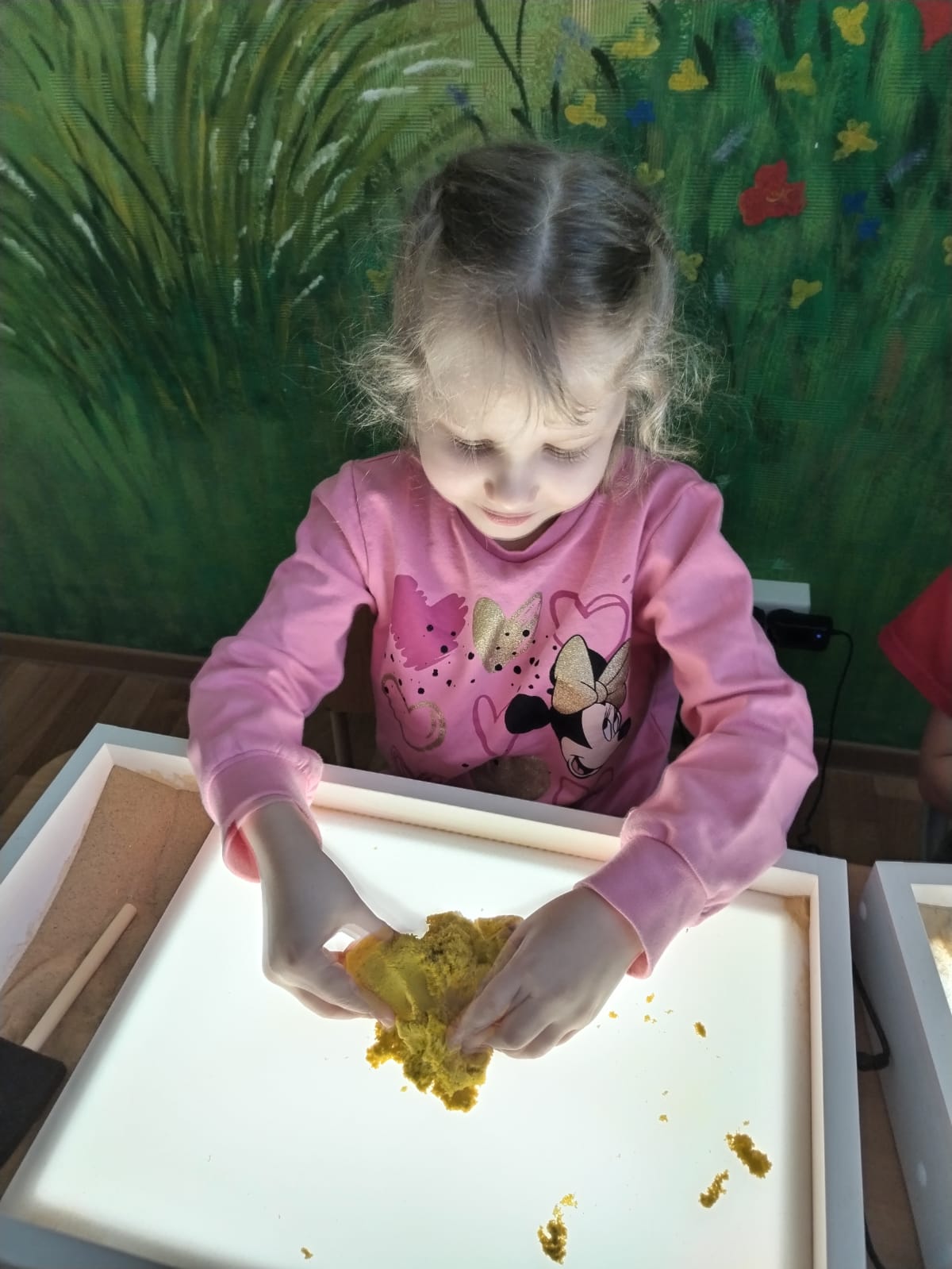 Нетрадиционные формы в дополнении к академическим методам.
На мой взгляд, является эффективной – песочная терапия. Для детей это игра с песком, для специалиста это метод решения коррекционных задач.
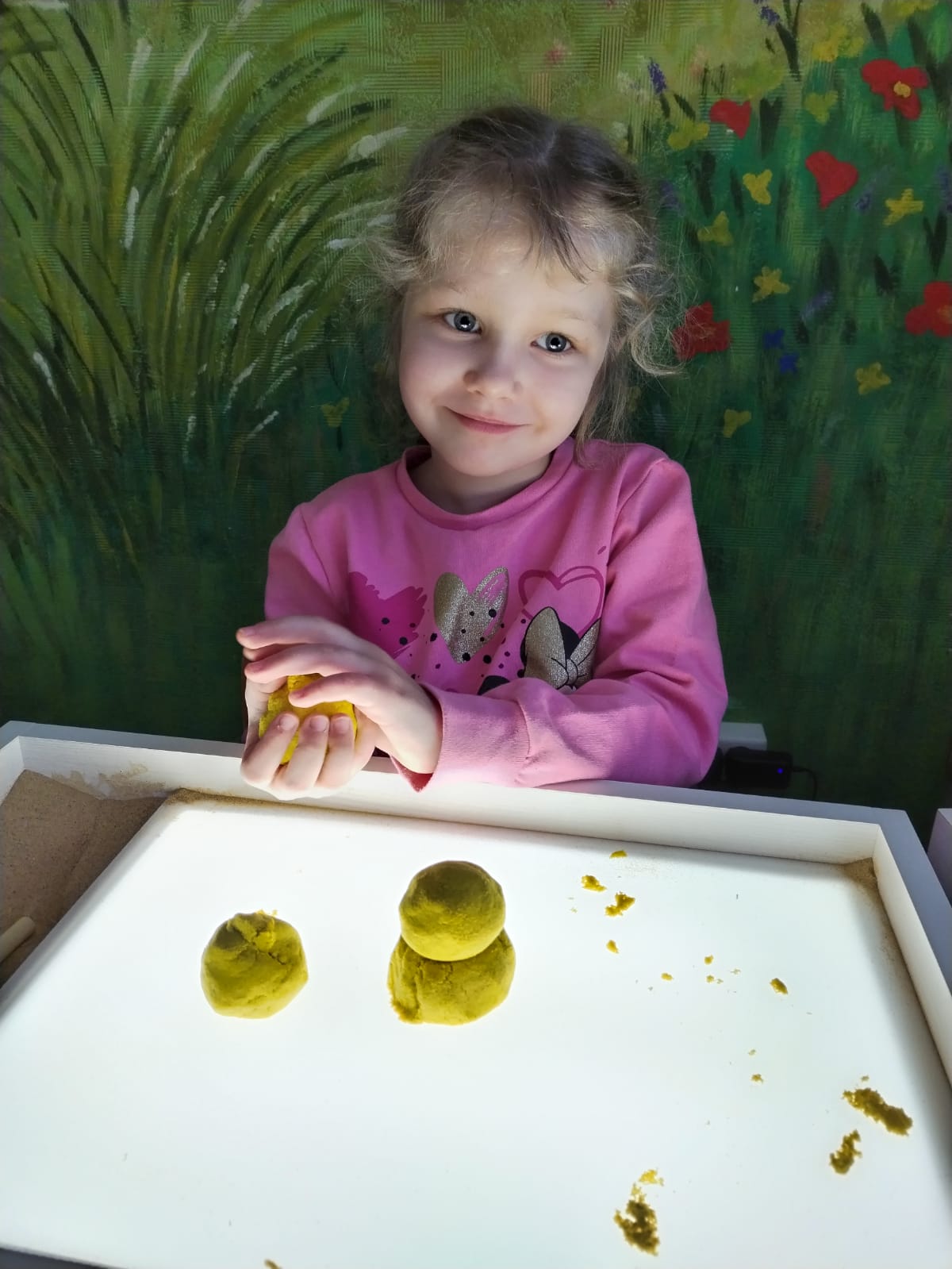 Развивать нужно посредством доступной для их возраста деятельности – игры.
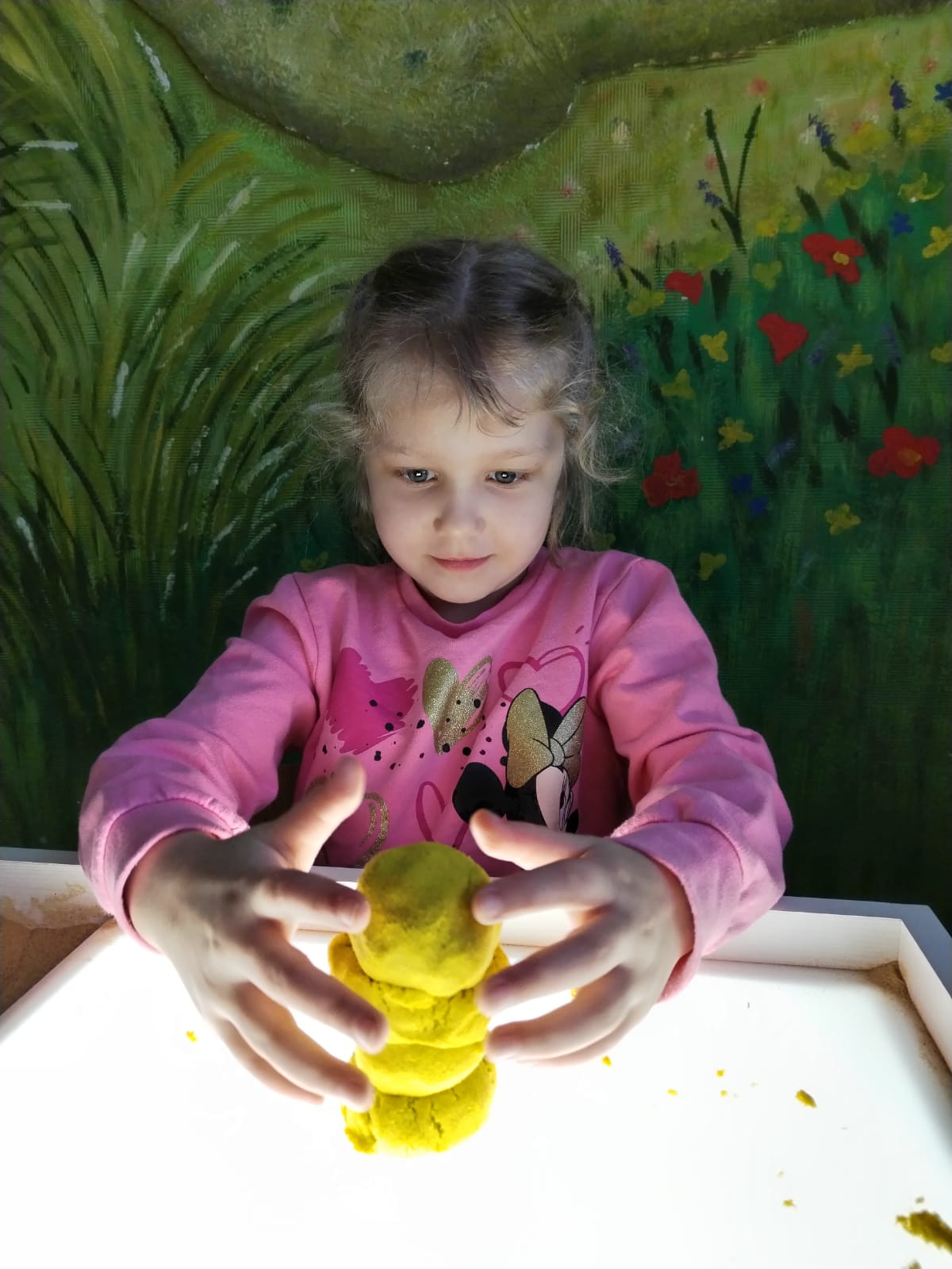 существенно усиливается желание ребёнка узнавать что-то новое.
при использовании игр с песком развивается тактильная чувствительность.
в играх с песком более гармонично и интенсивно развиваются все познавательные функции.
совершенствуется предметно-игровая деятельность.
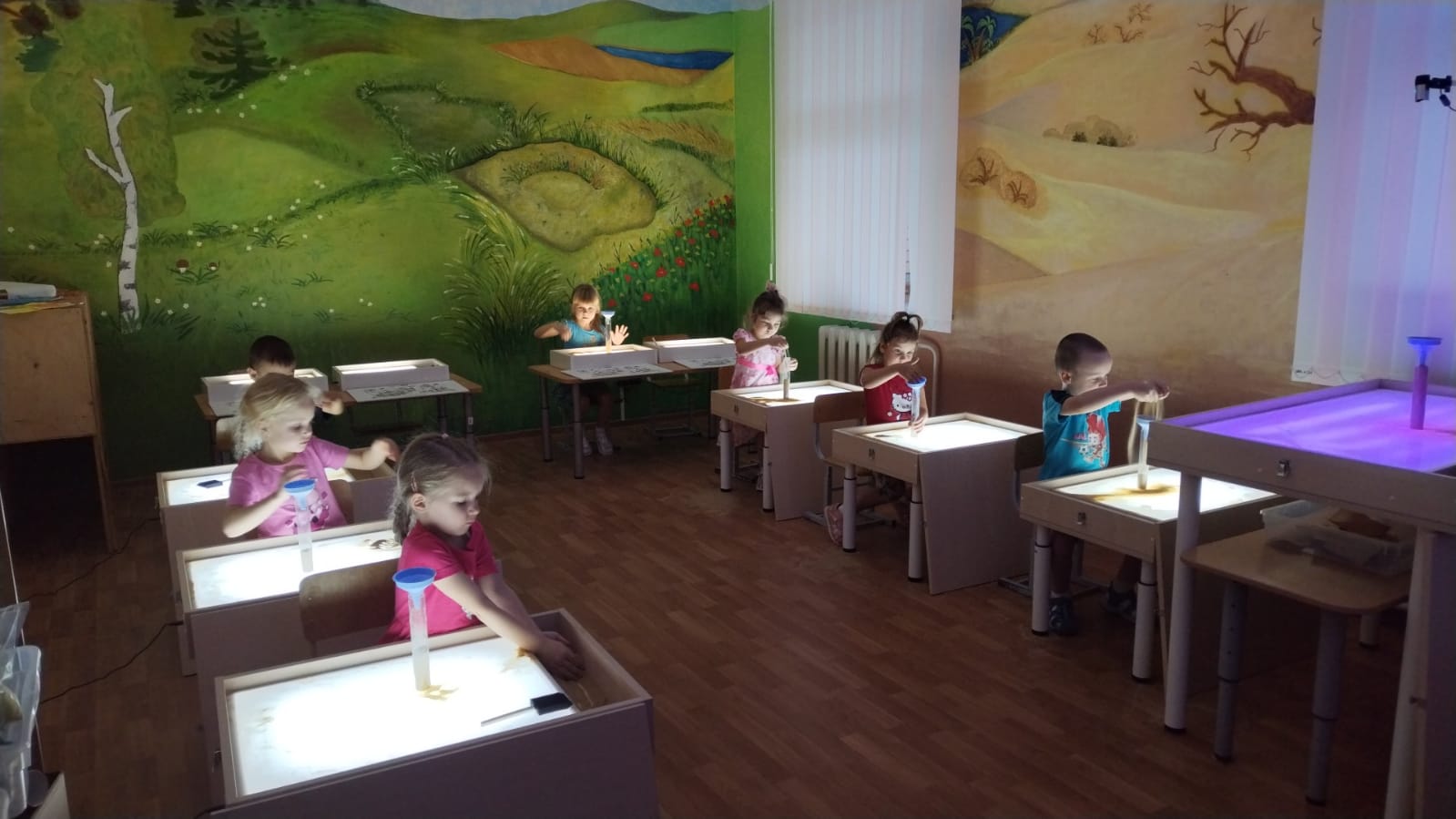 Цель
создание специальных условий и подходов для развития речевой деятельности у детей с ТНР посредством технологии «Песочная терапия».
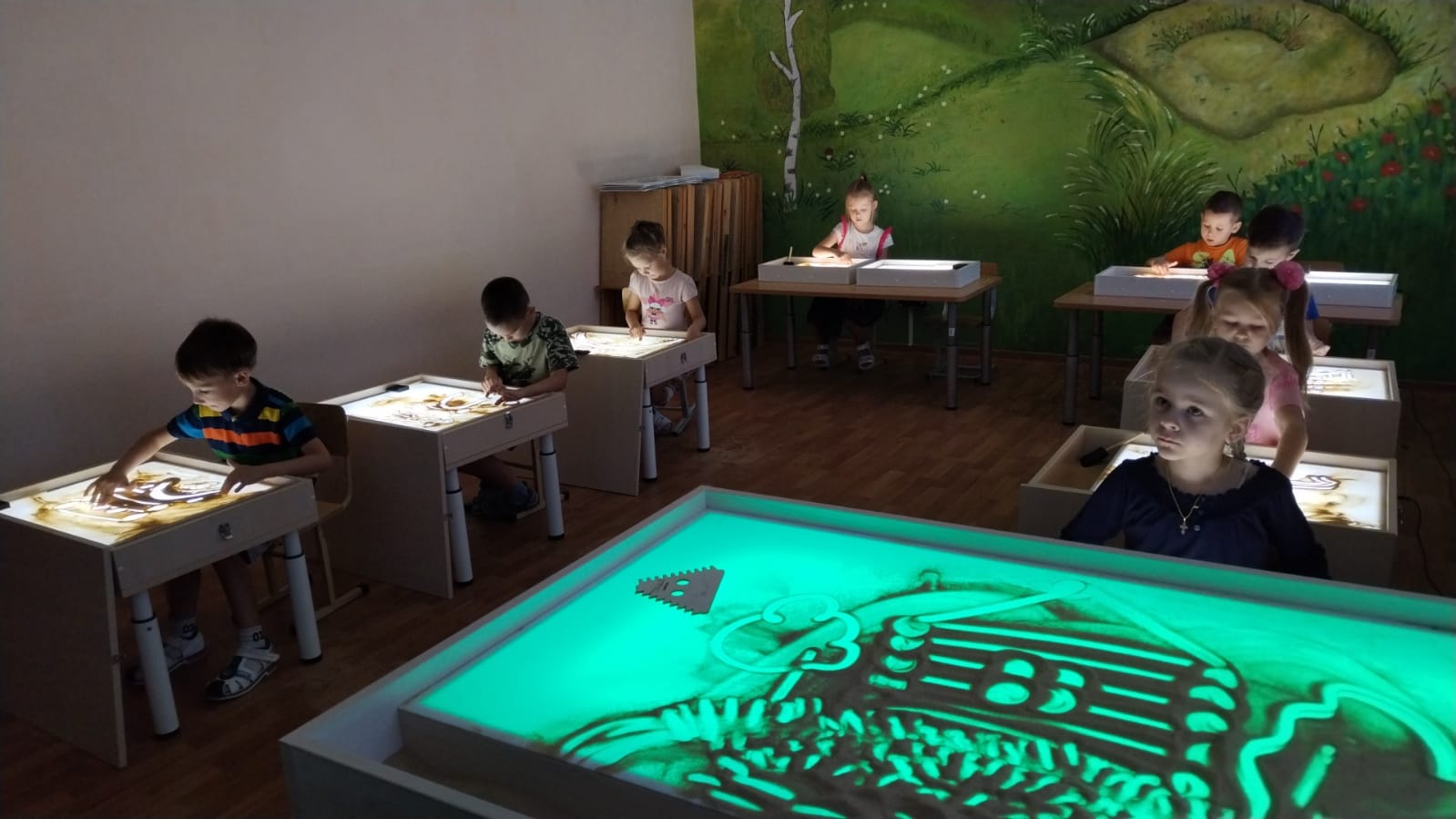 Задачи
Развивать мелкую моторику рук;
Автоматизировать нарушенные звуки;
Освоить навыки звуко-слогового анализа и синтеза;
Развивать фонематический слух и восприятие;
Изучать буквы, обучать грамоте.
Обогащать и активизировать словарь родного языка;
Развивать связную речь.
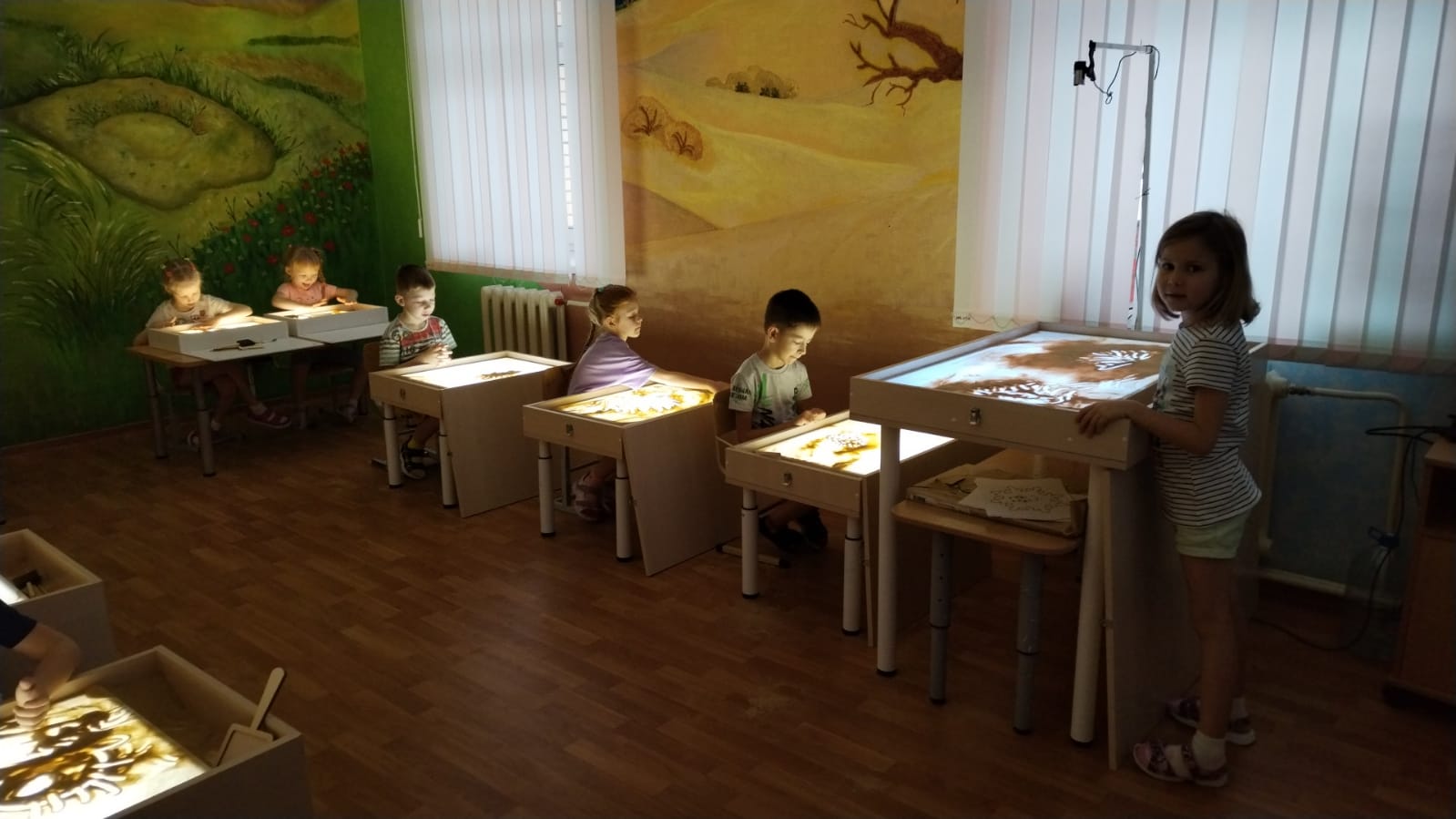 Общие рекомендации по проведению песочных игр
1. Игры в песочнице проводятся с подгруппой или индивидуально.
2. До занятия и после занятия моются руки.
3. Перед занятием в «песочнице» желательно провести пальчиковые игры-разминки.
4. При работе с песком соблюдать определённые правила:
- песок не должен высыпаться из песочницы;
- нельзя брать песок в рот и кидаться песком;
- отряхивать руки и играть можно только над песочницей;
- после игры надо убрать за собой рабочее место, убрать все игрушки на свои места.
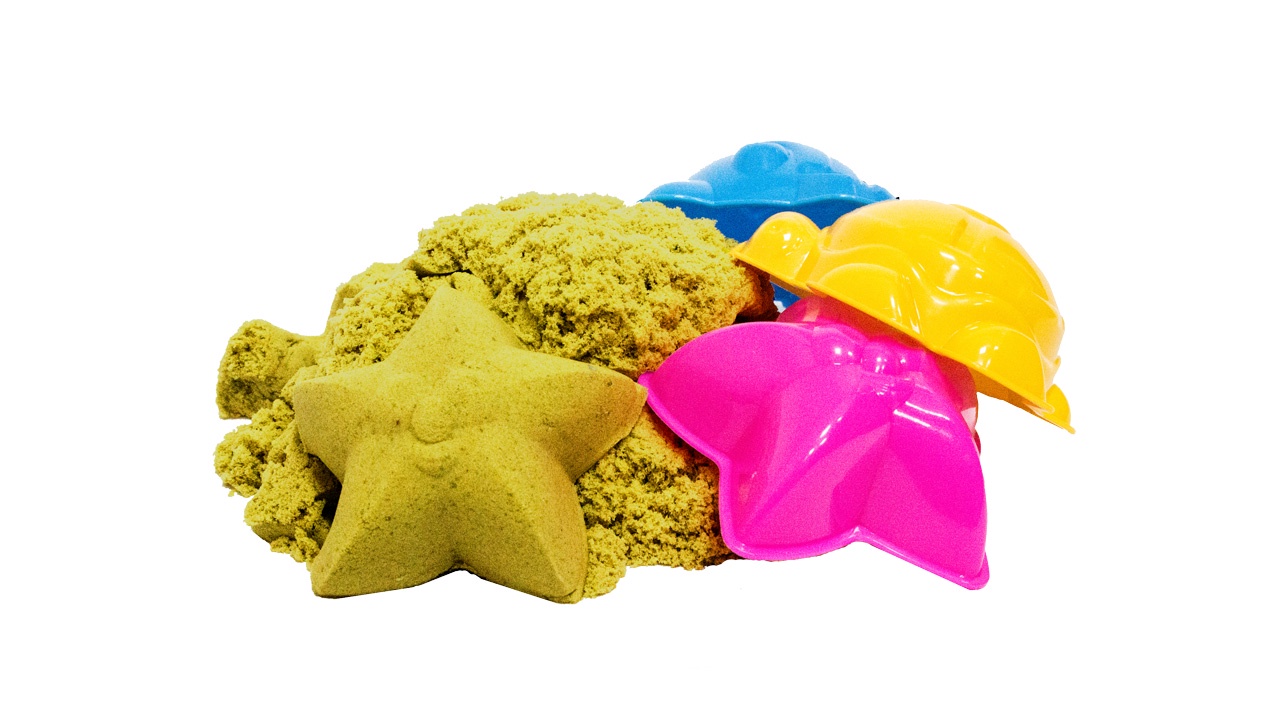 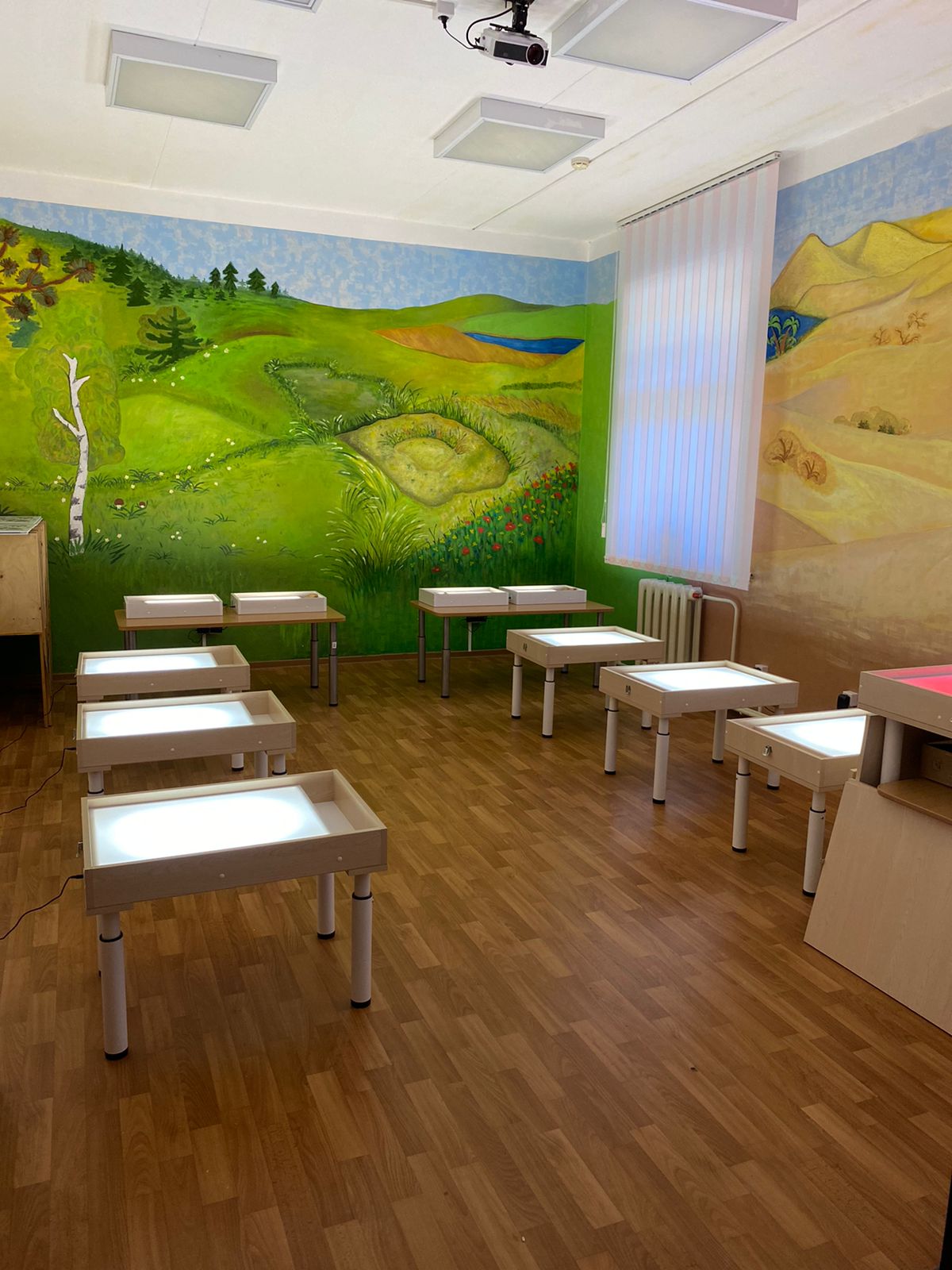 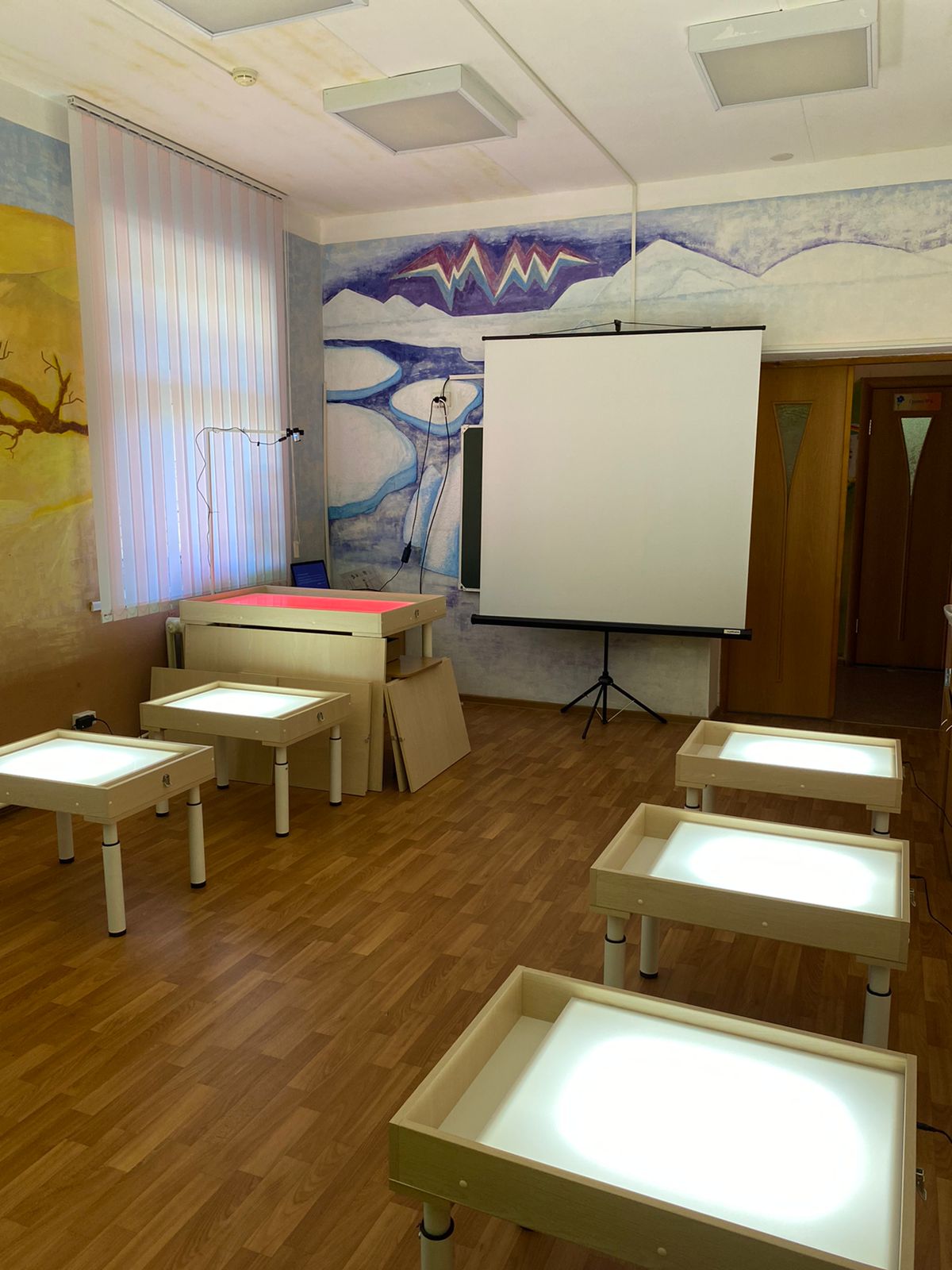 Примерная структура занятия с песком
I. Вводная часть:
Приветствие.
Правила работы с песком.
II. Основная часть занятия:
Упражнения на развитие тактильно-кинестетической чувствительности.
Игры и упражнения, направленные на формирование всех компонентов речи
III. Заключительная часть:
Подведение итогов занятия.
Упражнение на релаксацию. Рефлексия.
Ритуал прощания.
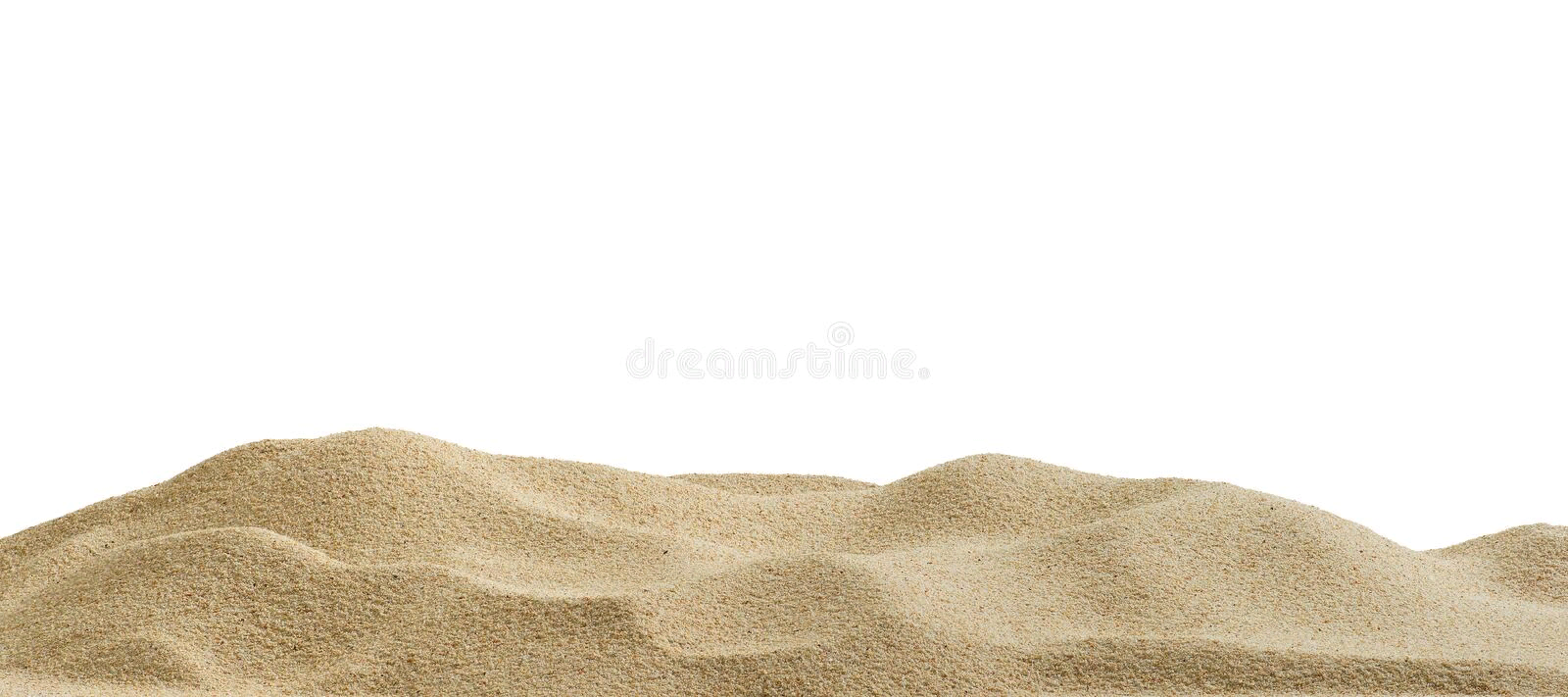 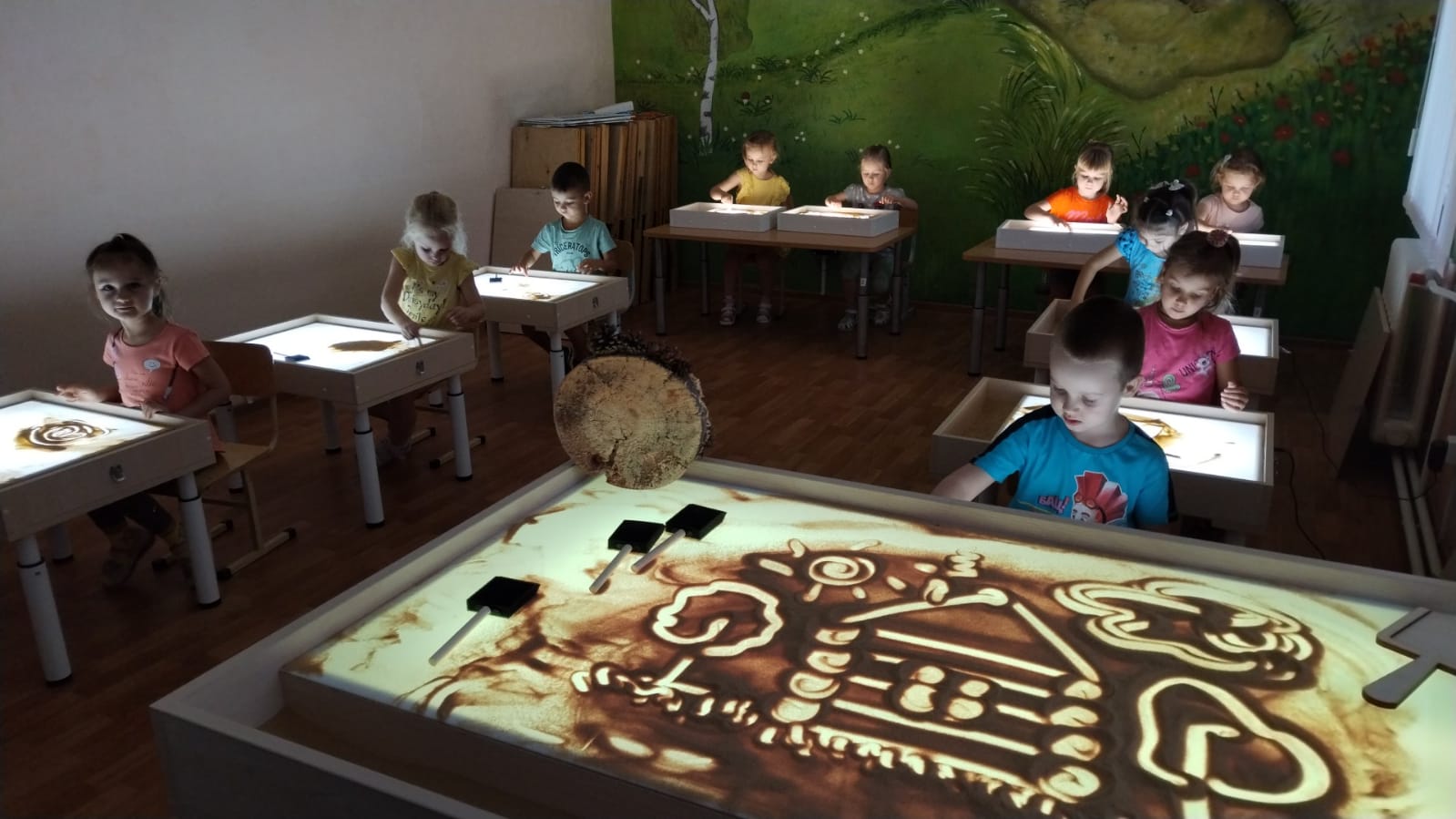 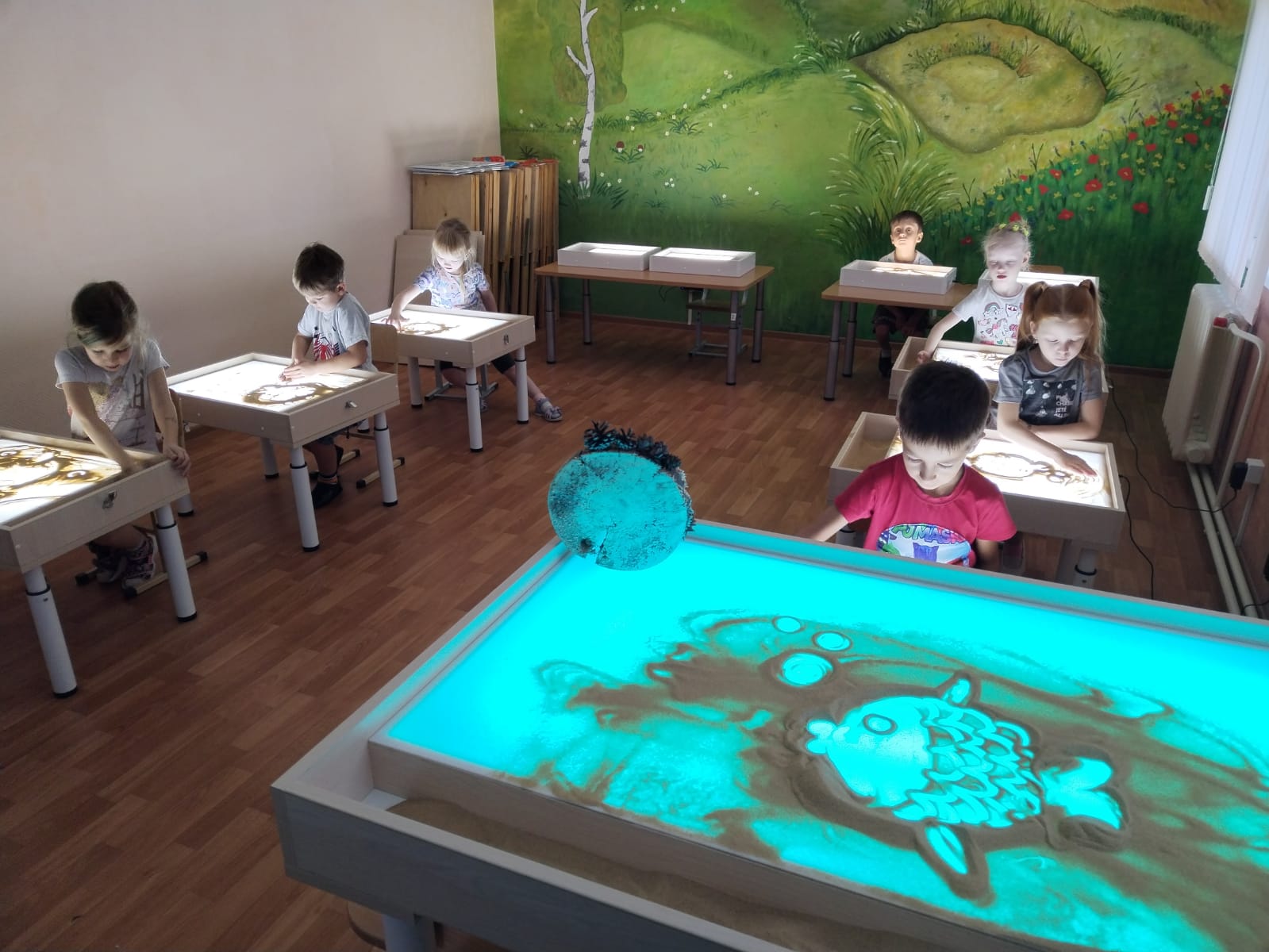 Пальчиковый практикумРазвитие тактильно-кинестетических ощущений
Создать отпечатками ладоней, кулачков, костяшек кистей рук, ребра ладоней всевозможные причудливые узоры на песке.
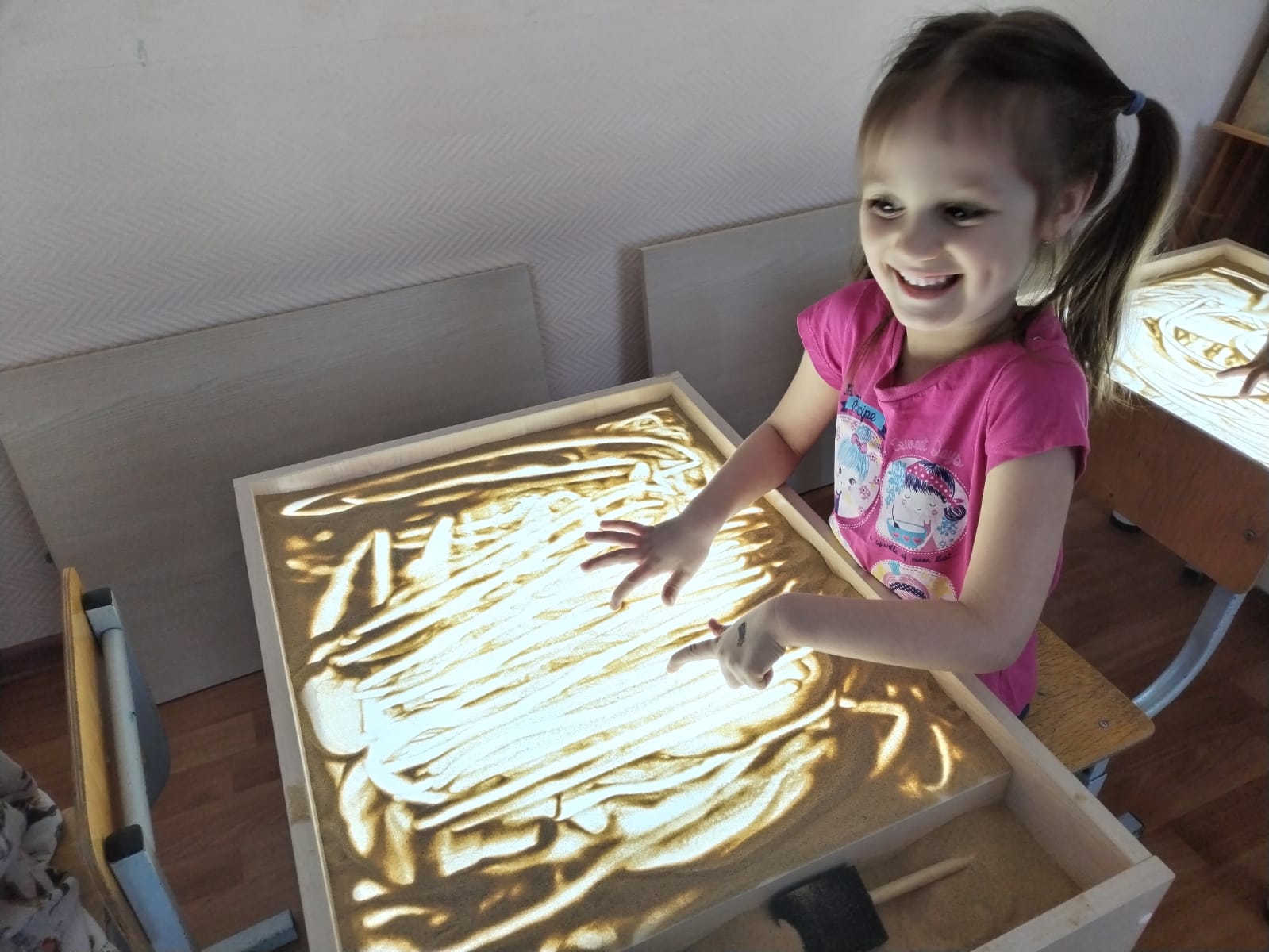 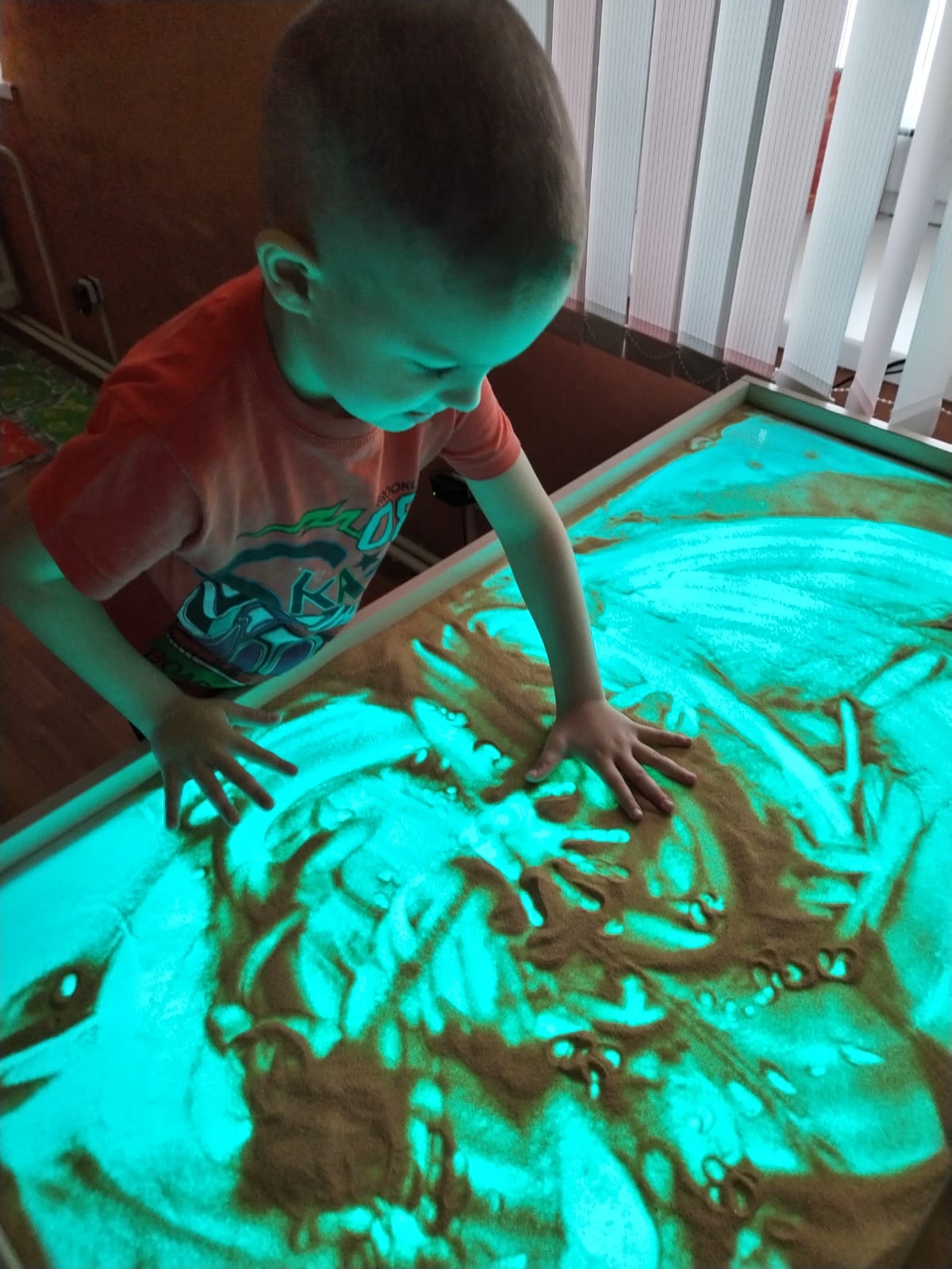 Создать отпечатками ладоней, кулачков, костяшек кистей рук, ребра ладоней всевозможные причудливые узоры на песке.
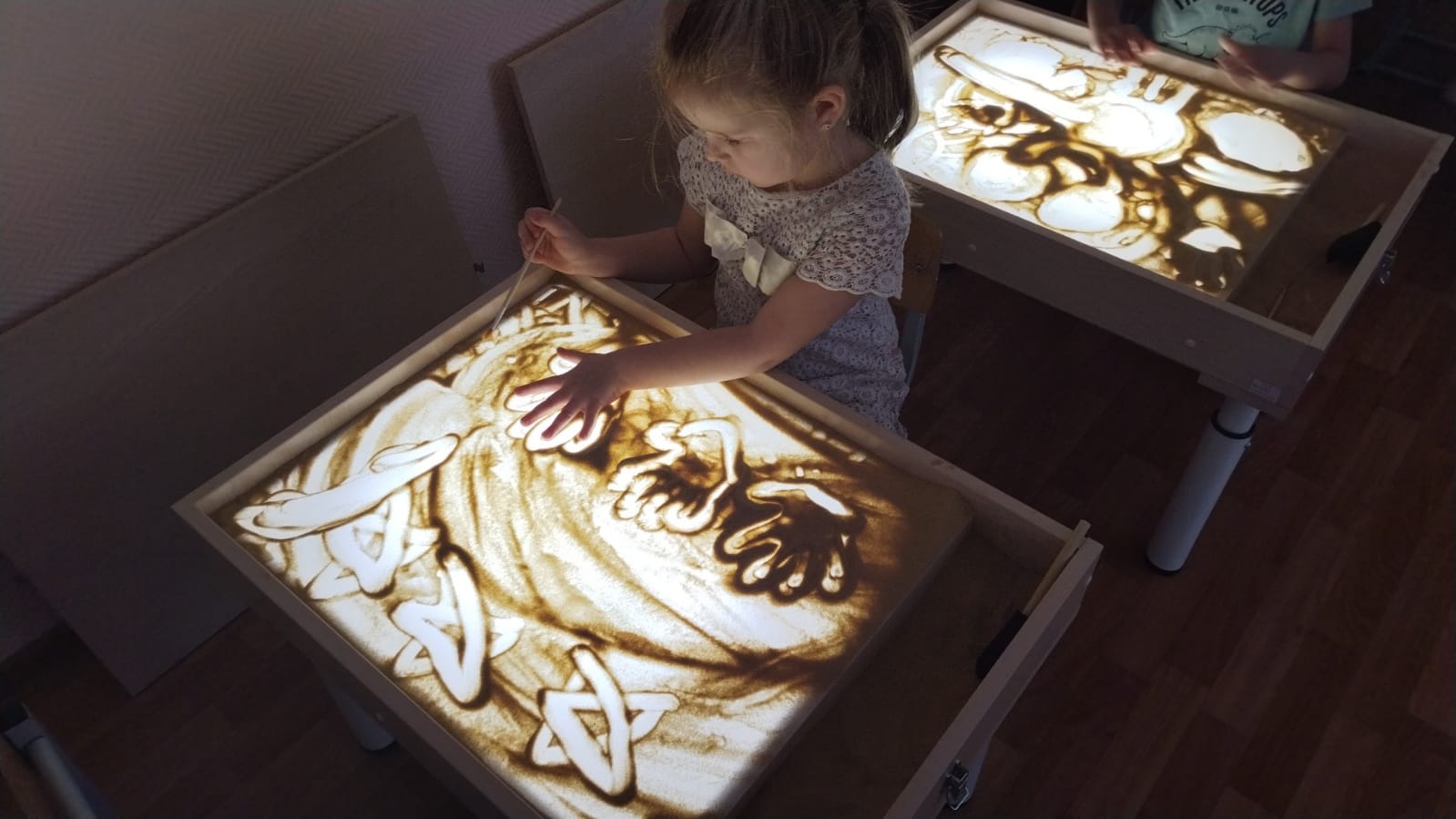 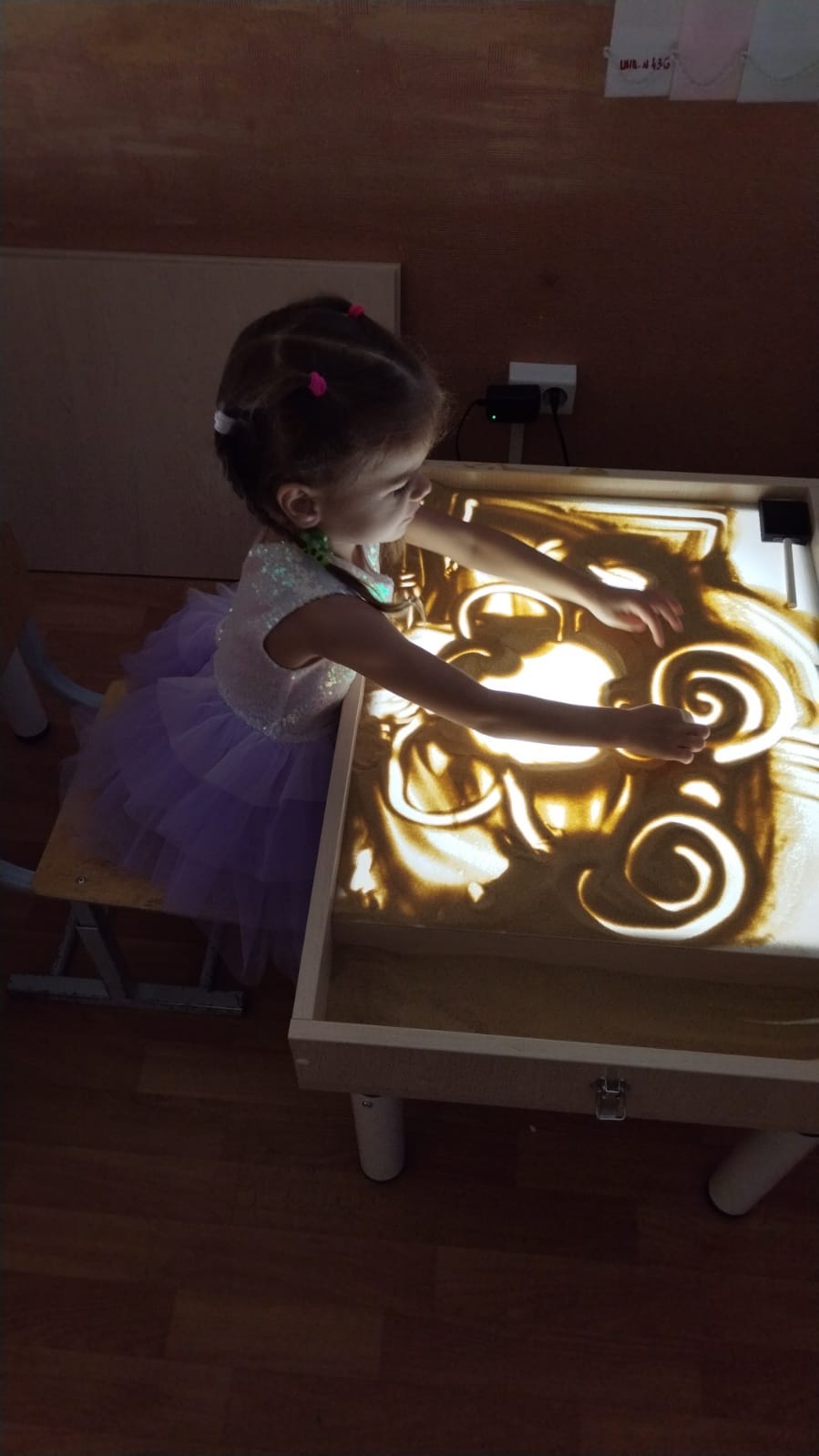 «Пройтись» по песку отдельно каждым пальцем правой и левой рук поочерёдно, затем можно группировать пальцы, создавая «загадочные следы».
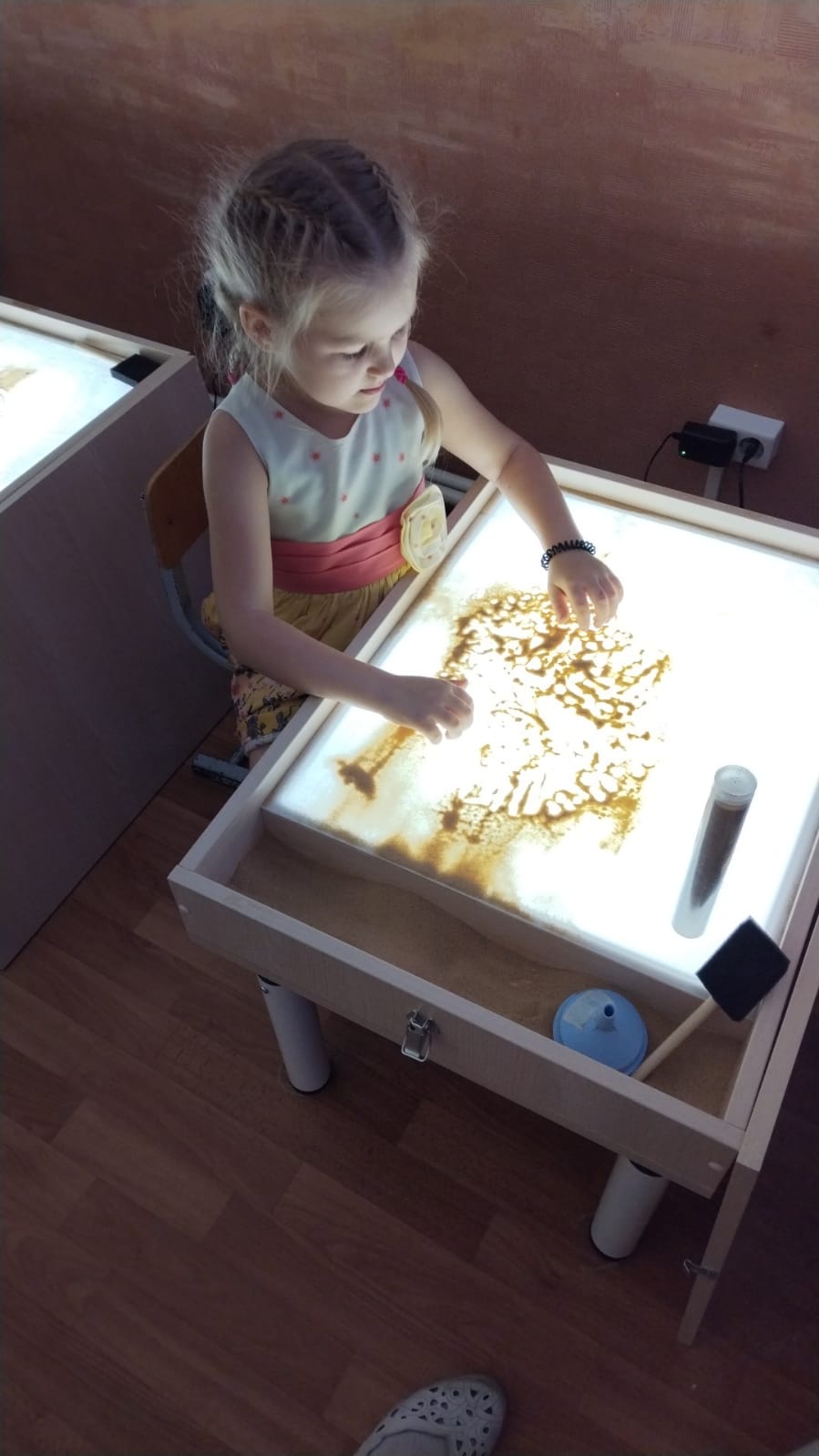 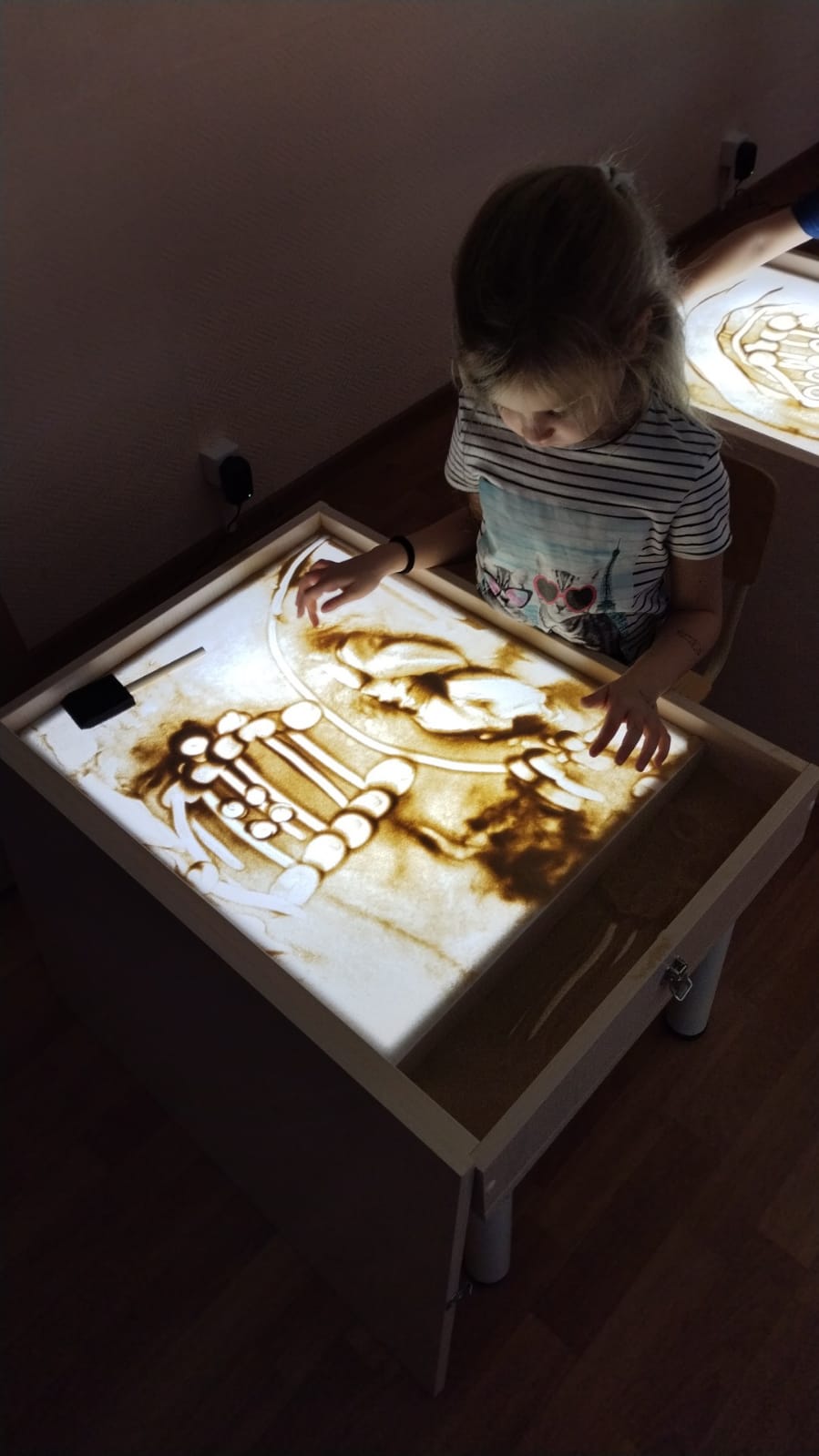 Найти в песке среди других заданную игрушку или букву (вариация игры «Волшебный мешочек»).
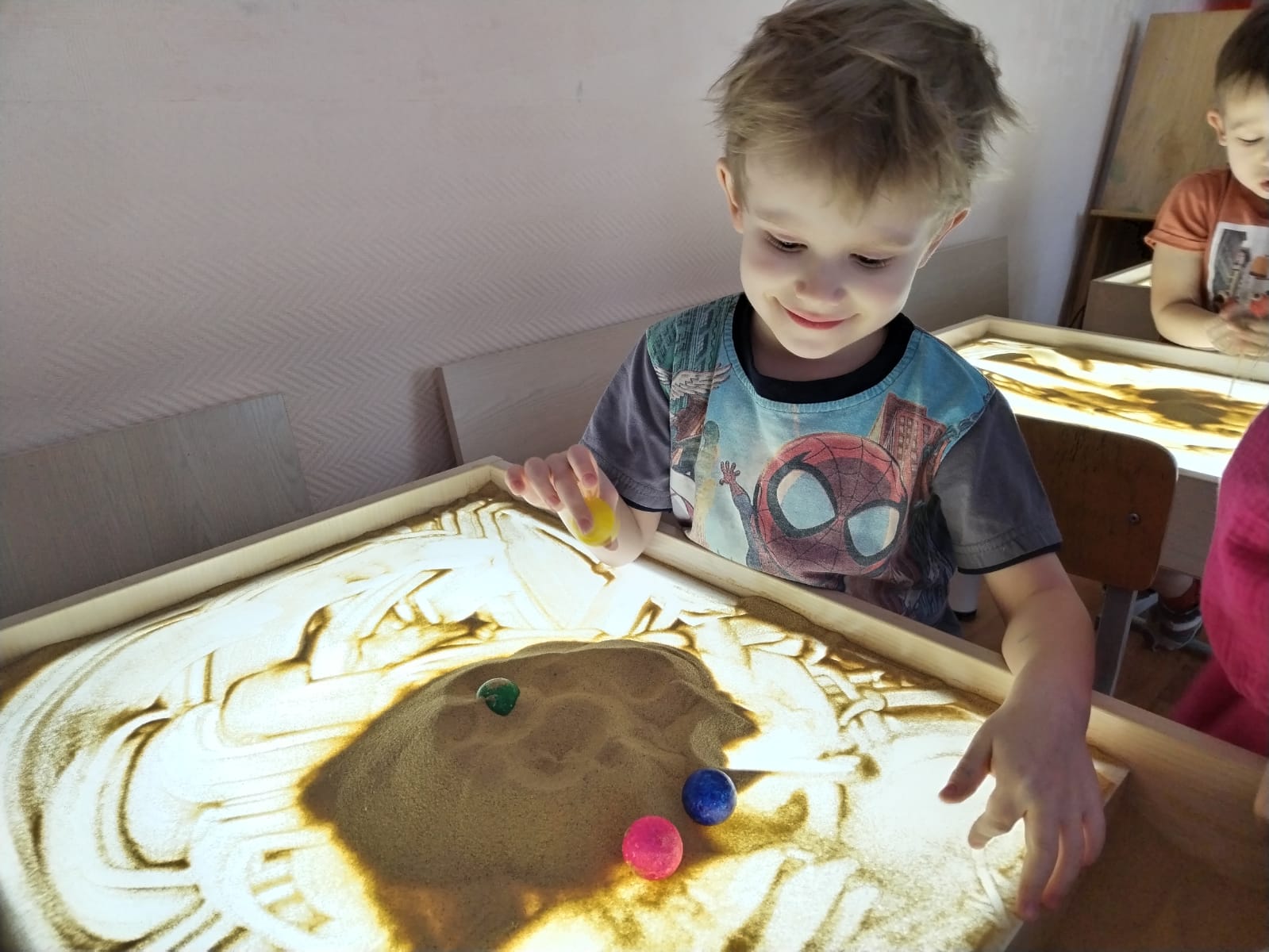 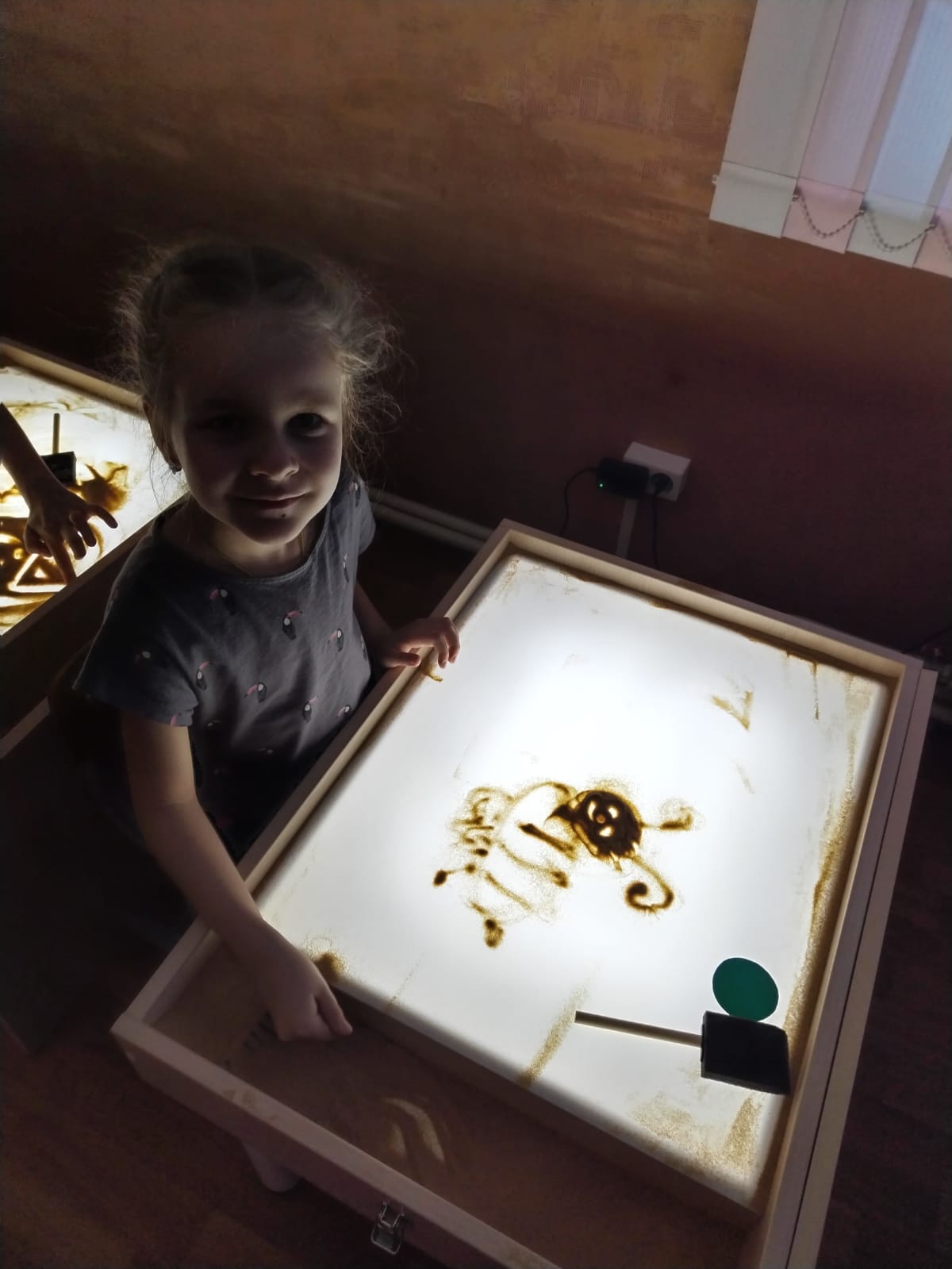 Развитие дифференцированных движений, силы, ловкости пальцев
Сжимать и разжимать одновременно все пальцы, погружённые в песок.
Сжимать и разжимать поочерёдно пальцы, погружённые в песок.
Ладони погружены глубоко в песок. Поднимать поочерёдно пальцы так, чтобы они показались из песка.
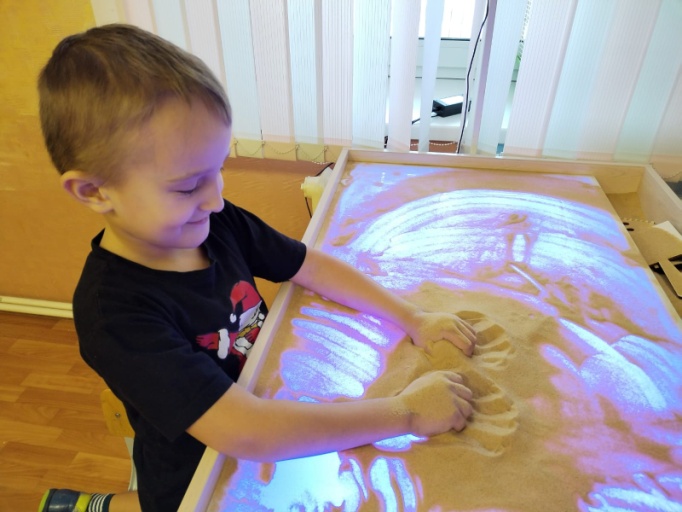 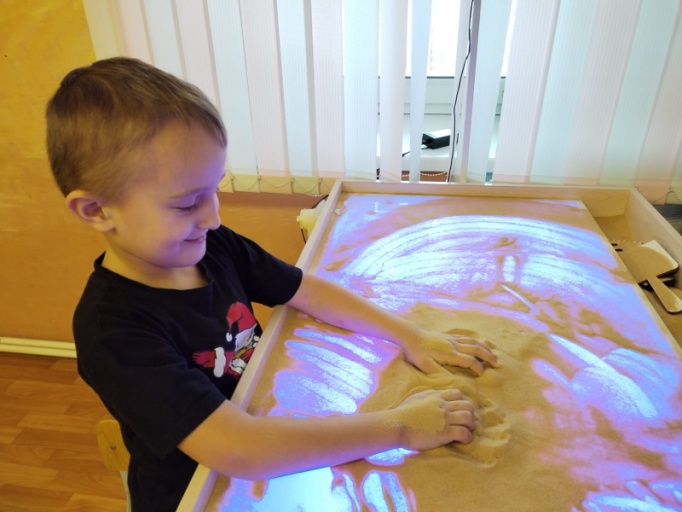 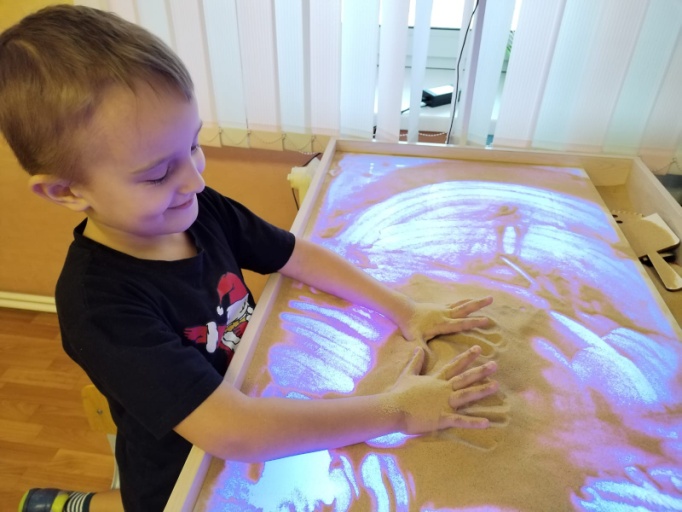 Артикуляционная гимнастика
Лошадка. Щёлкать языком, одновременно пальцами «скакать по песку».
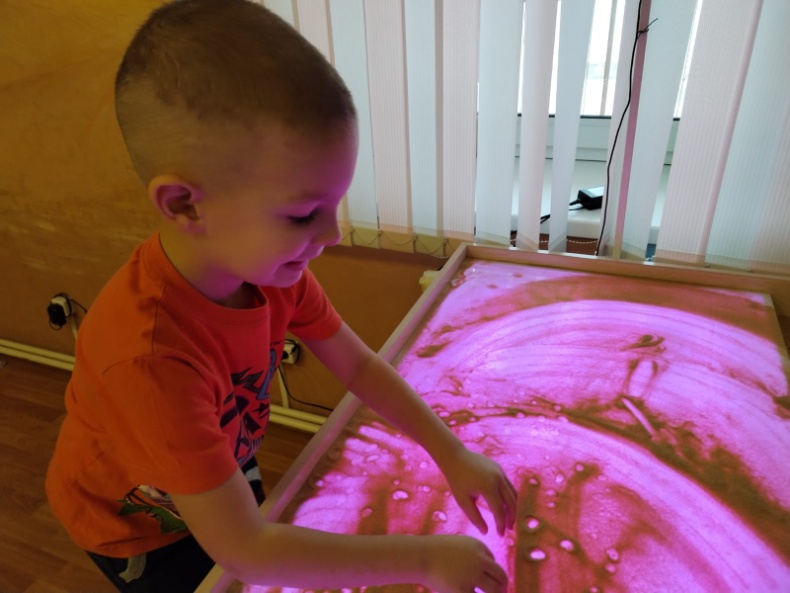 Качели. Языком двигать вверз-вниз, указательным пальцем по песку двигать в том же направлении.
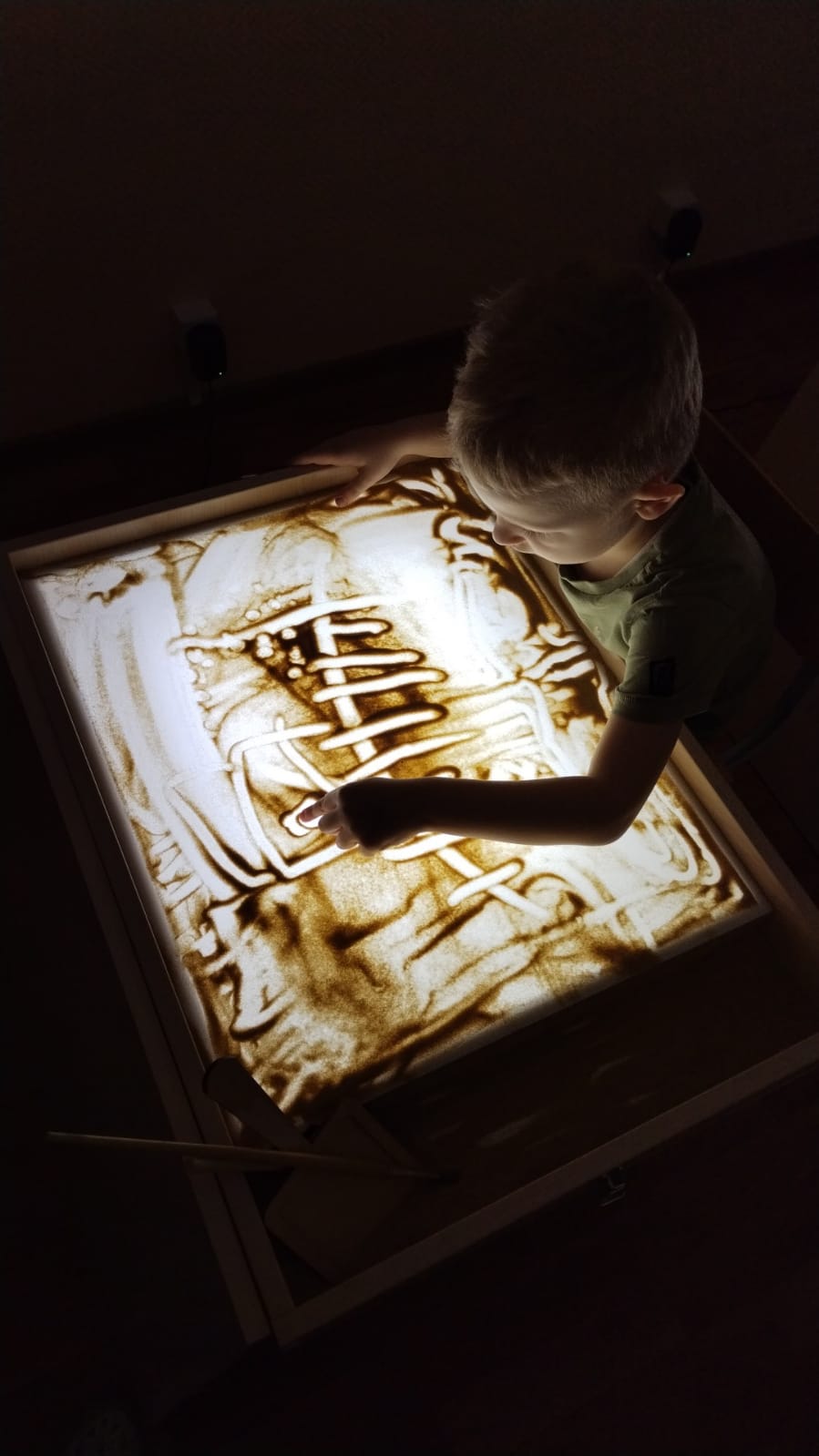 Часики. Языком ритмично двигать вправо-влево, указательным пальцем по песку двигать в том же направлении.
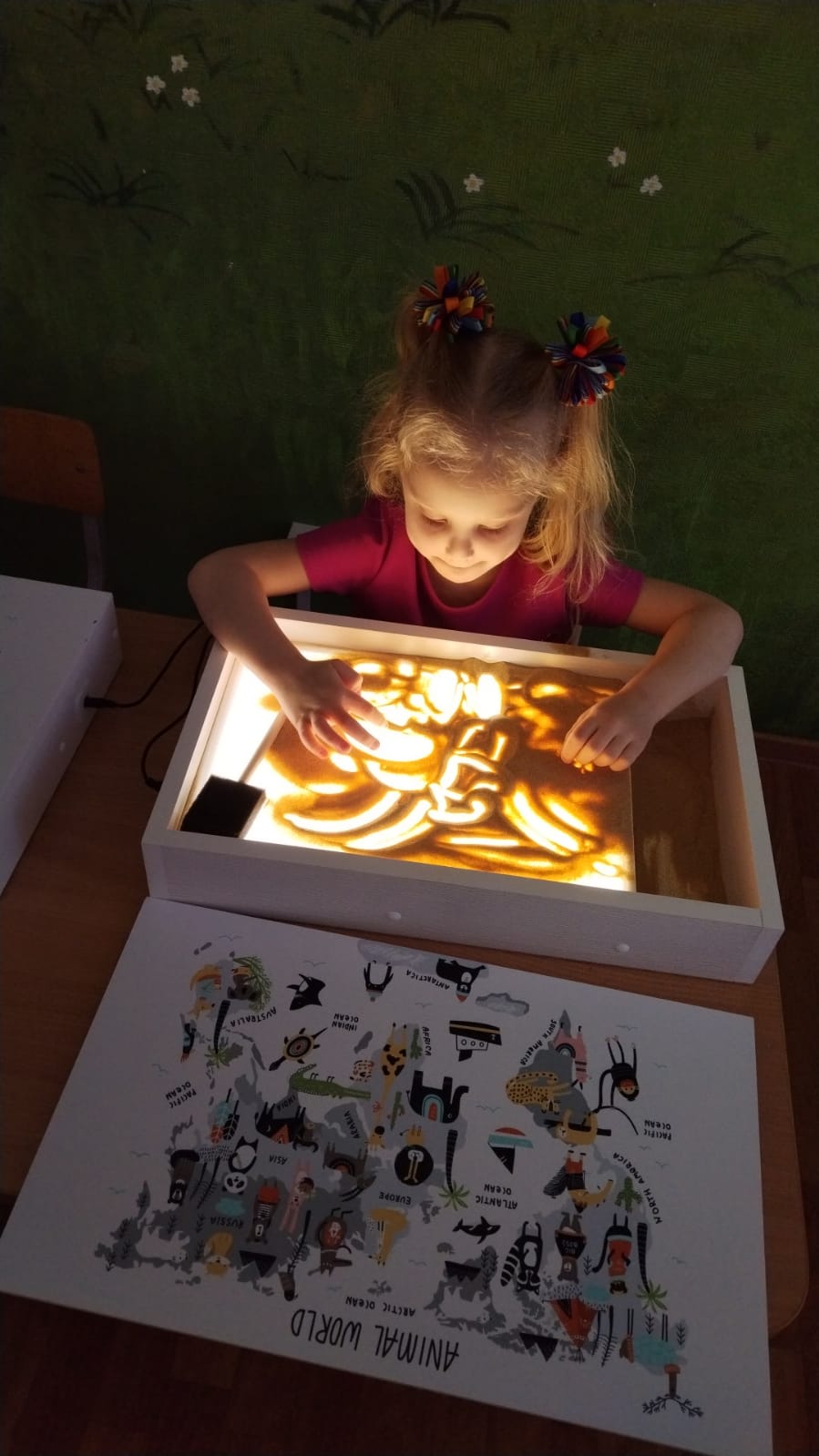 Накажи непослушный язычок. Губами шлёпать по языку «пя-пя-пя», ладонью легко похлопывать по песку.
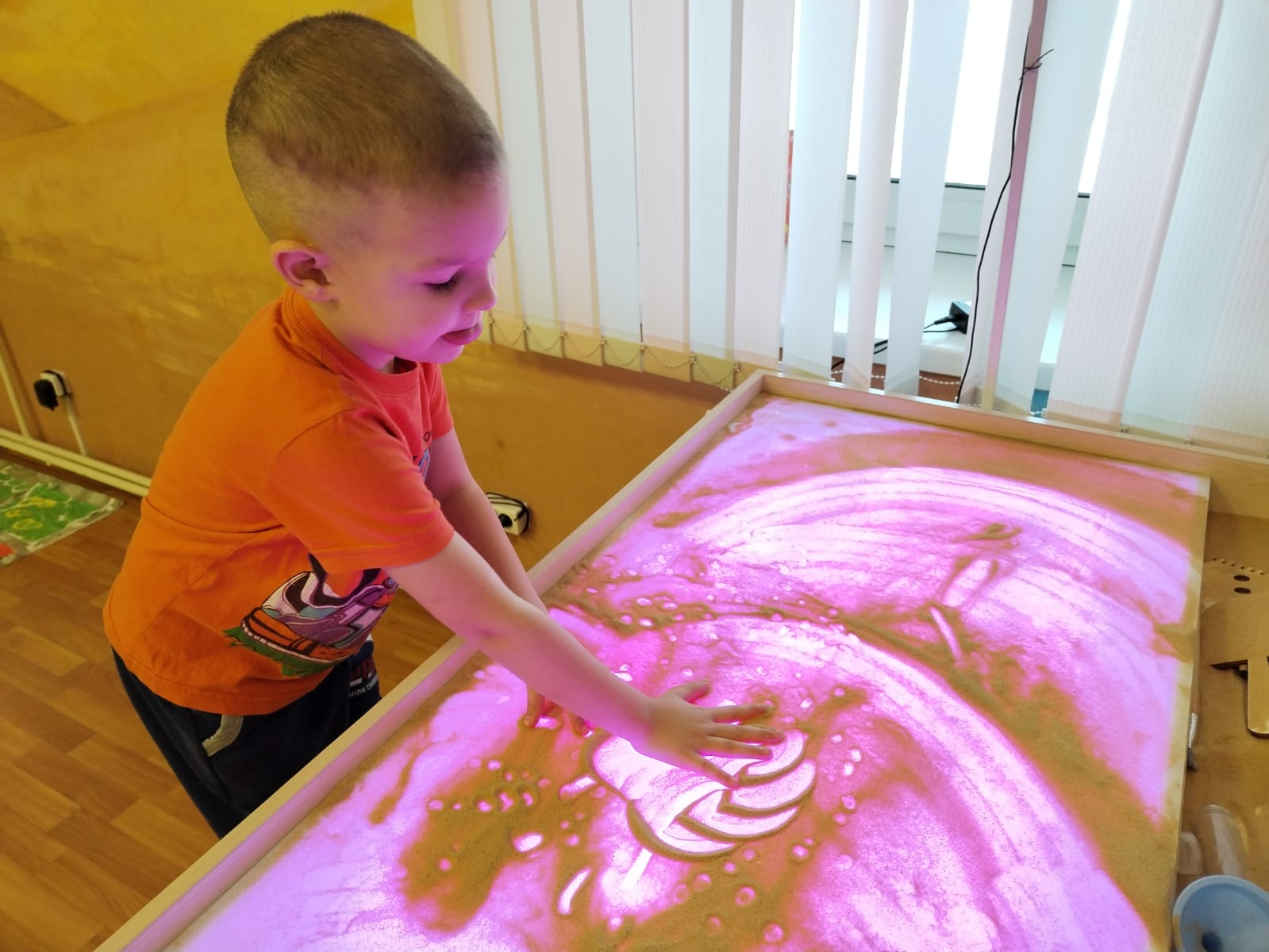 Развитие диафрагмального дыхания
Что под песком? Под тонким слоем песка картинка. Сдувая песок, ребёнок открывает изображение.
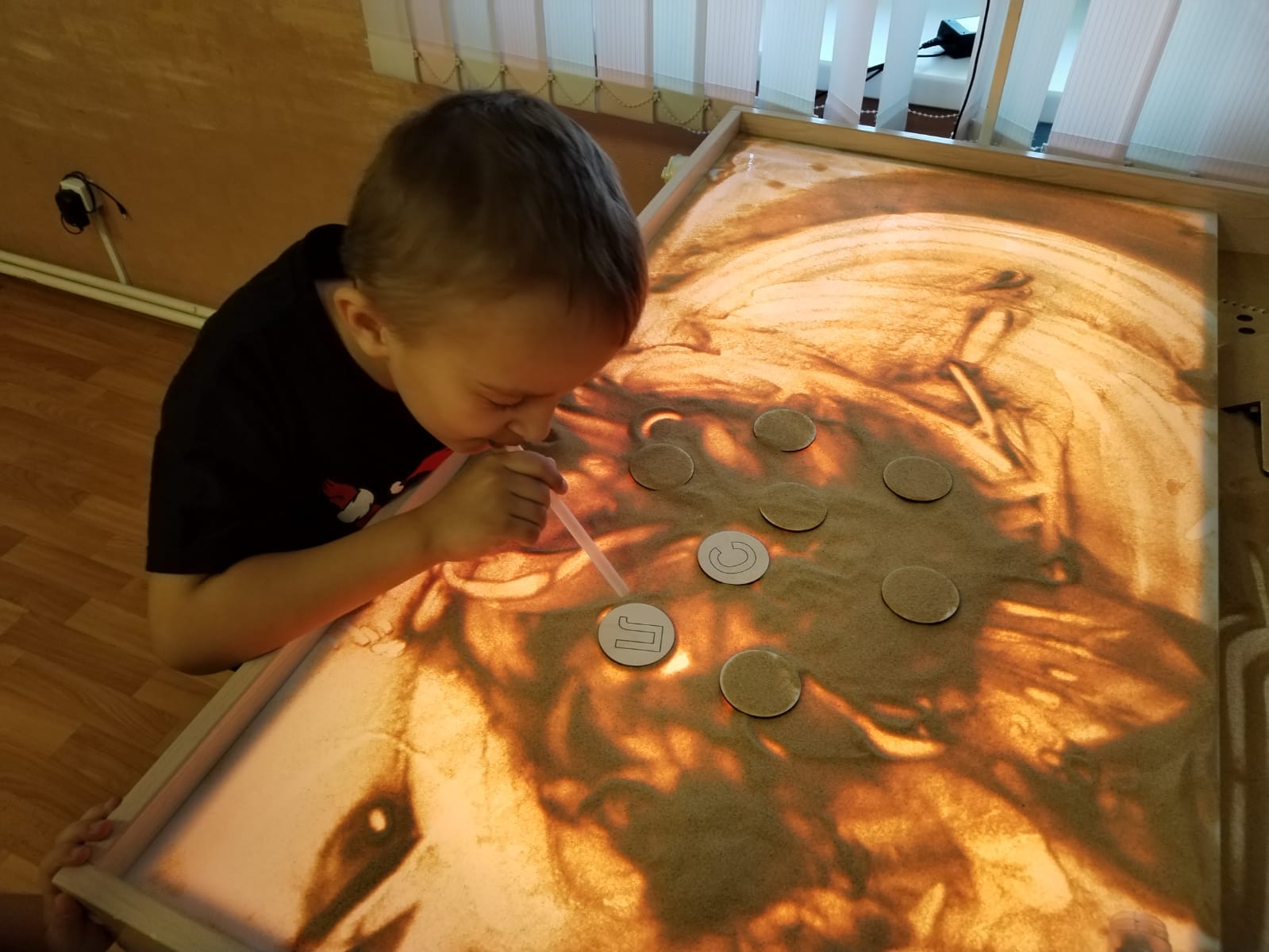 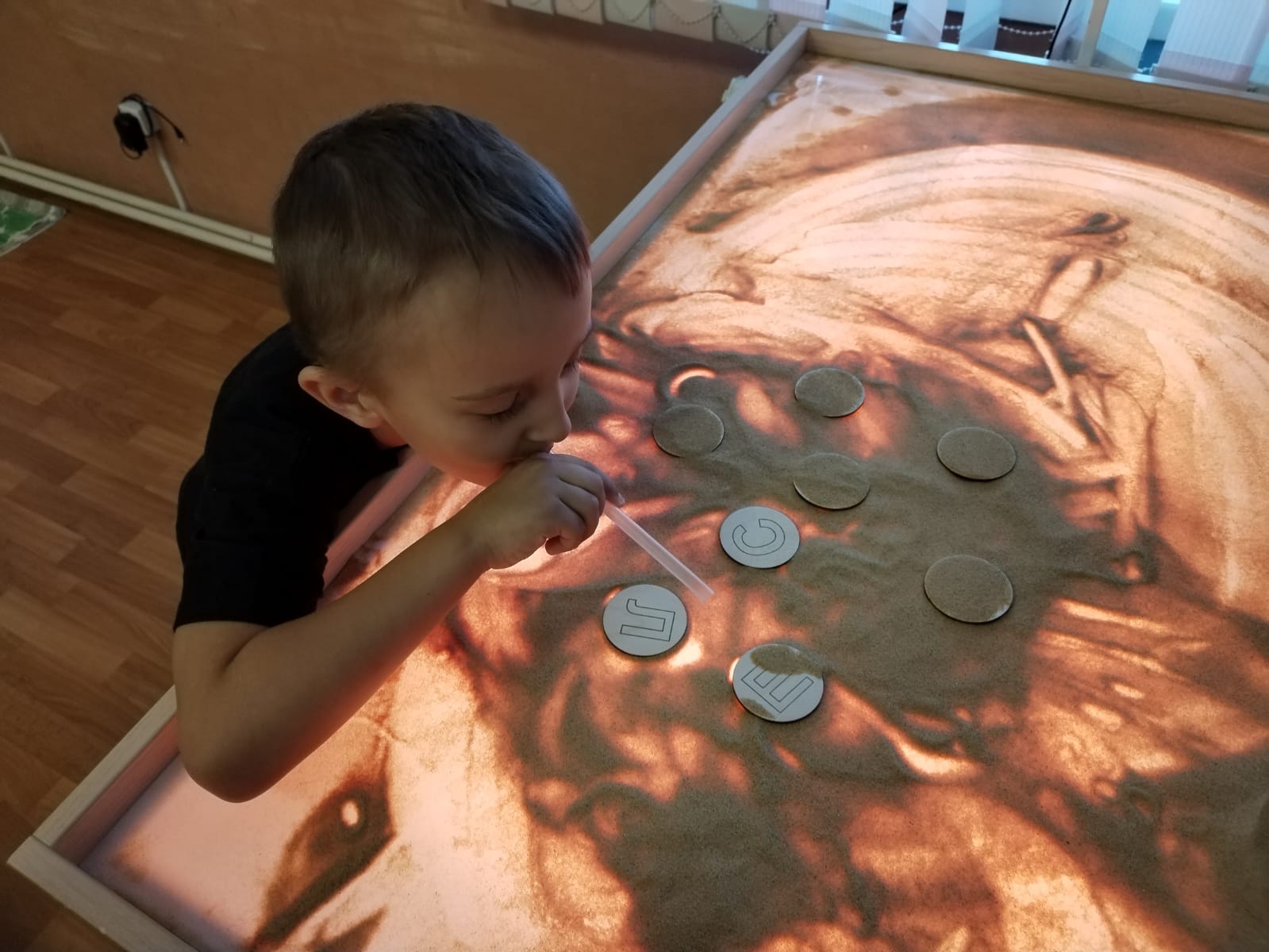 Выровняй дорогу. От детской машинки проведена канавка в песке. Ребёнок воздушной струёй выравнивает дорогу перед машинкой.
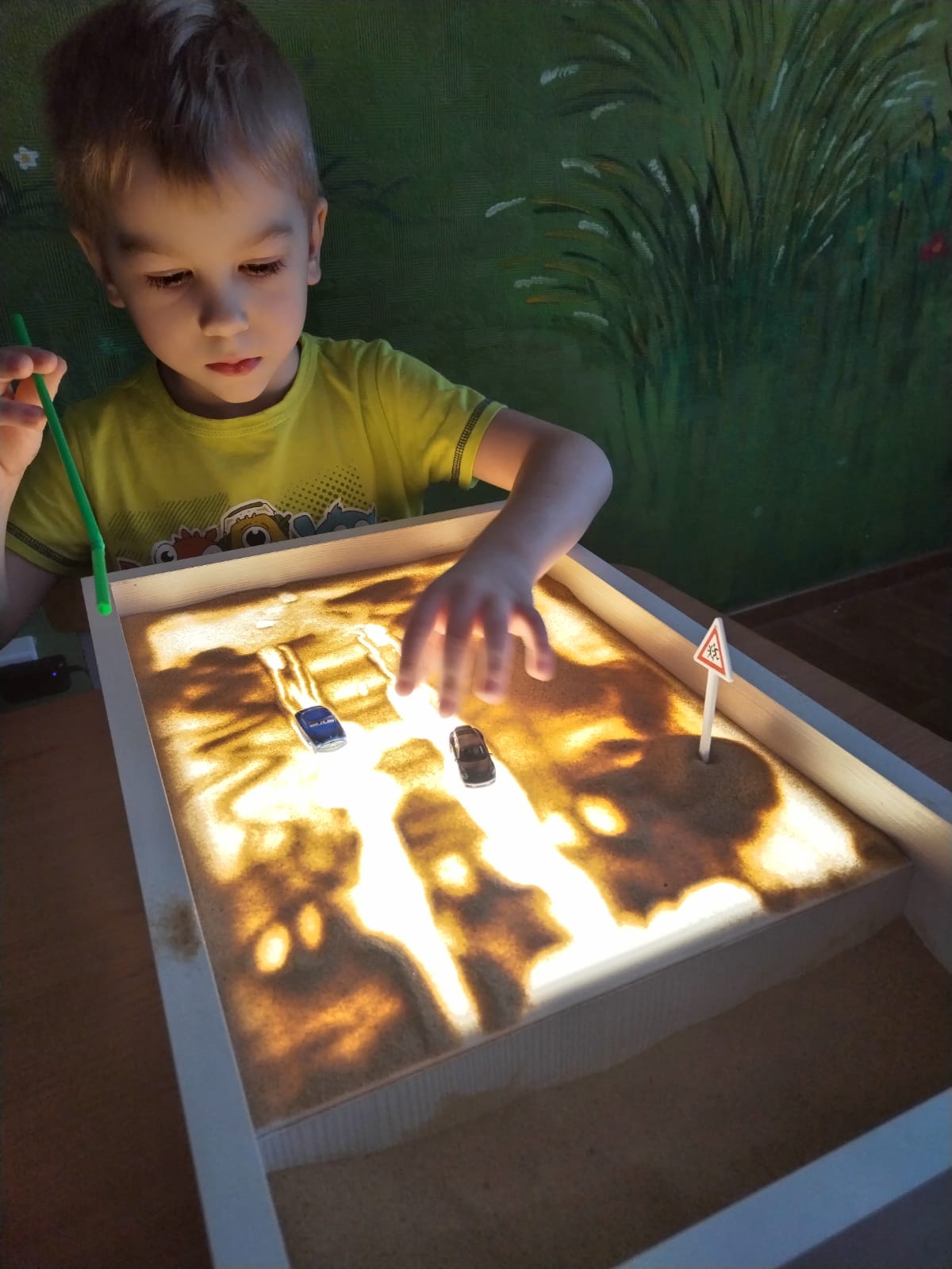 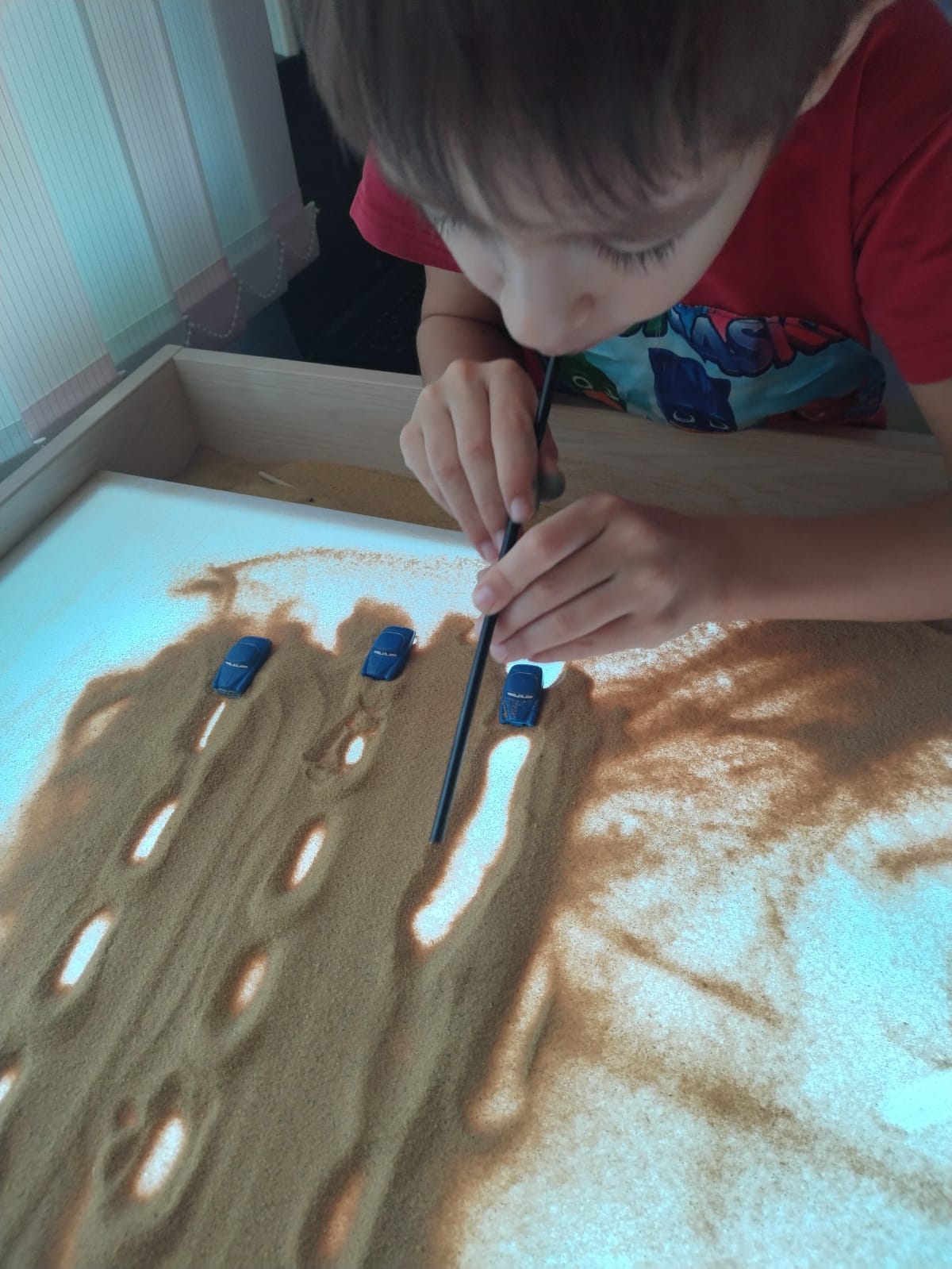 Горка. Шарики на невысокой горке. Воздушной струёй разрушить горку, чтобы шарики оказались на поверхности.
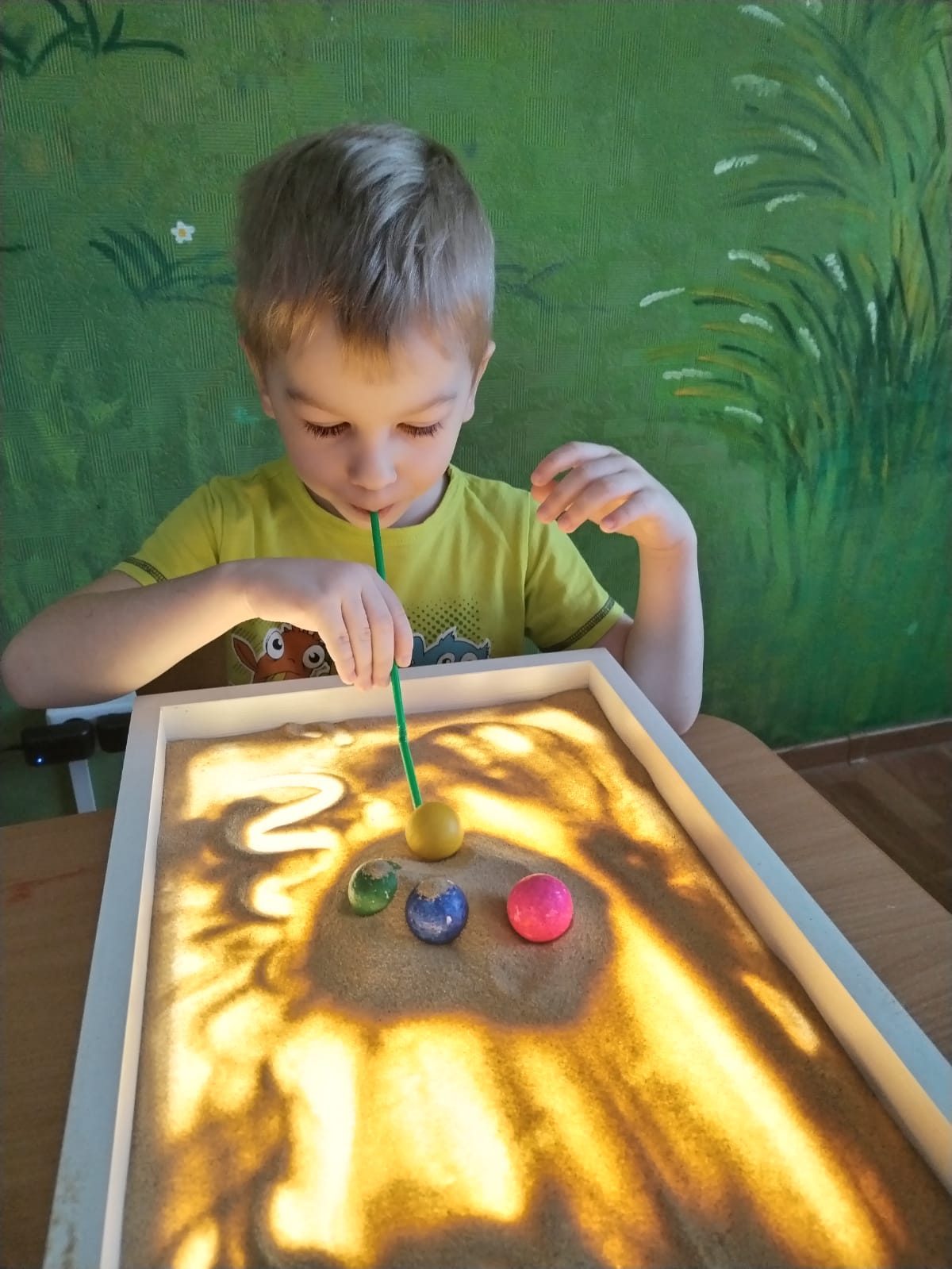 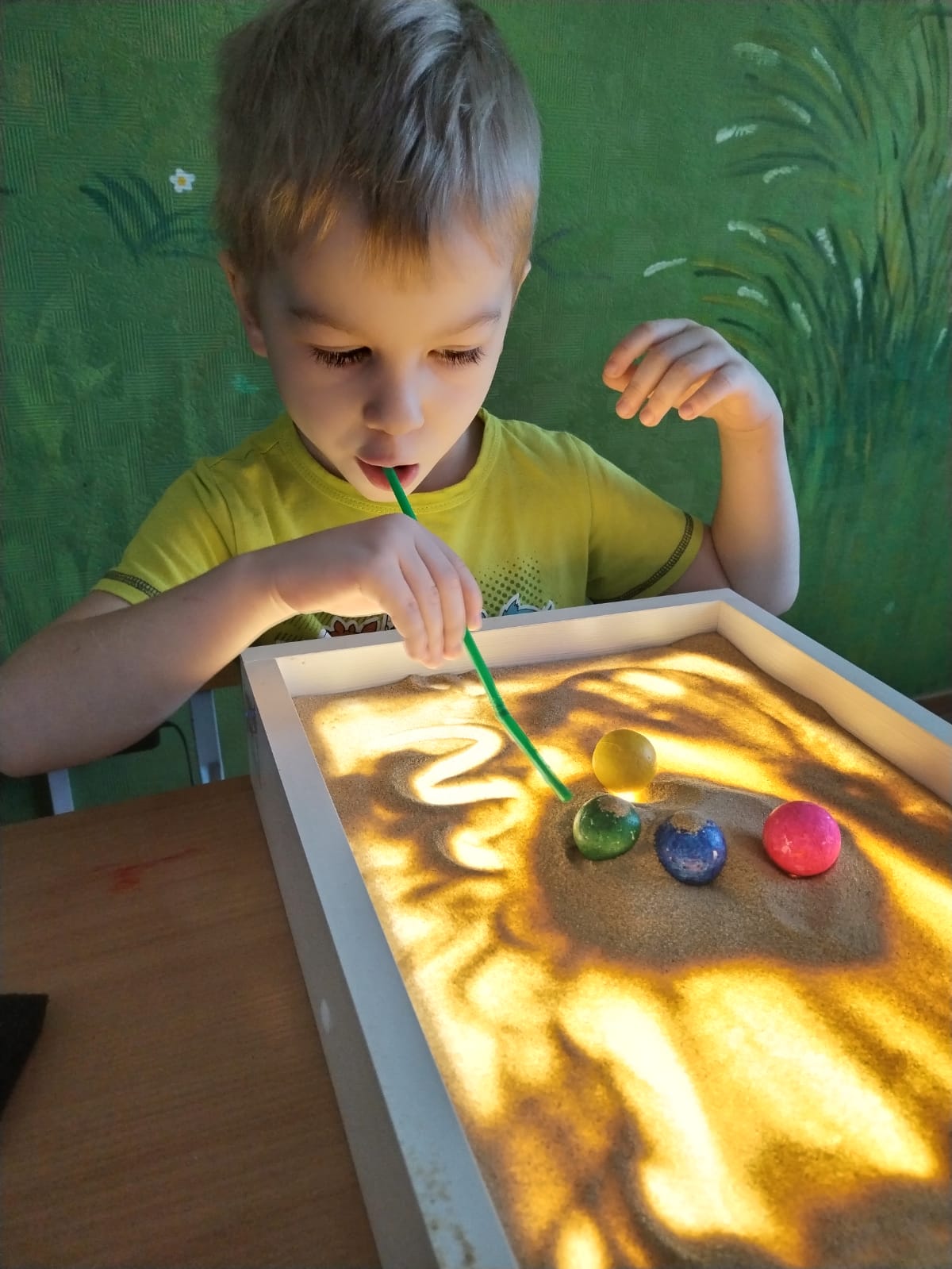 Автоматизация звуков
Горочка. Набрать песок в руку. Насыпать горку, произнося звук.
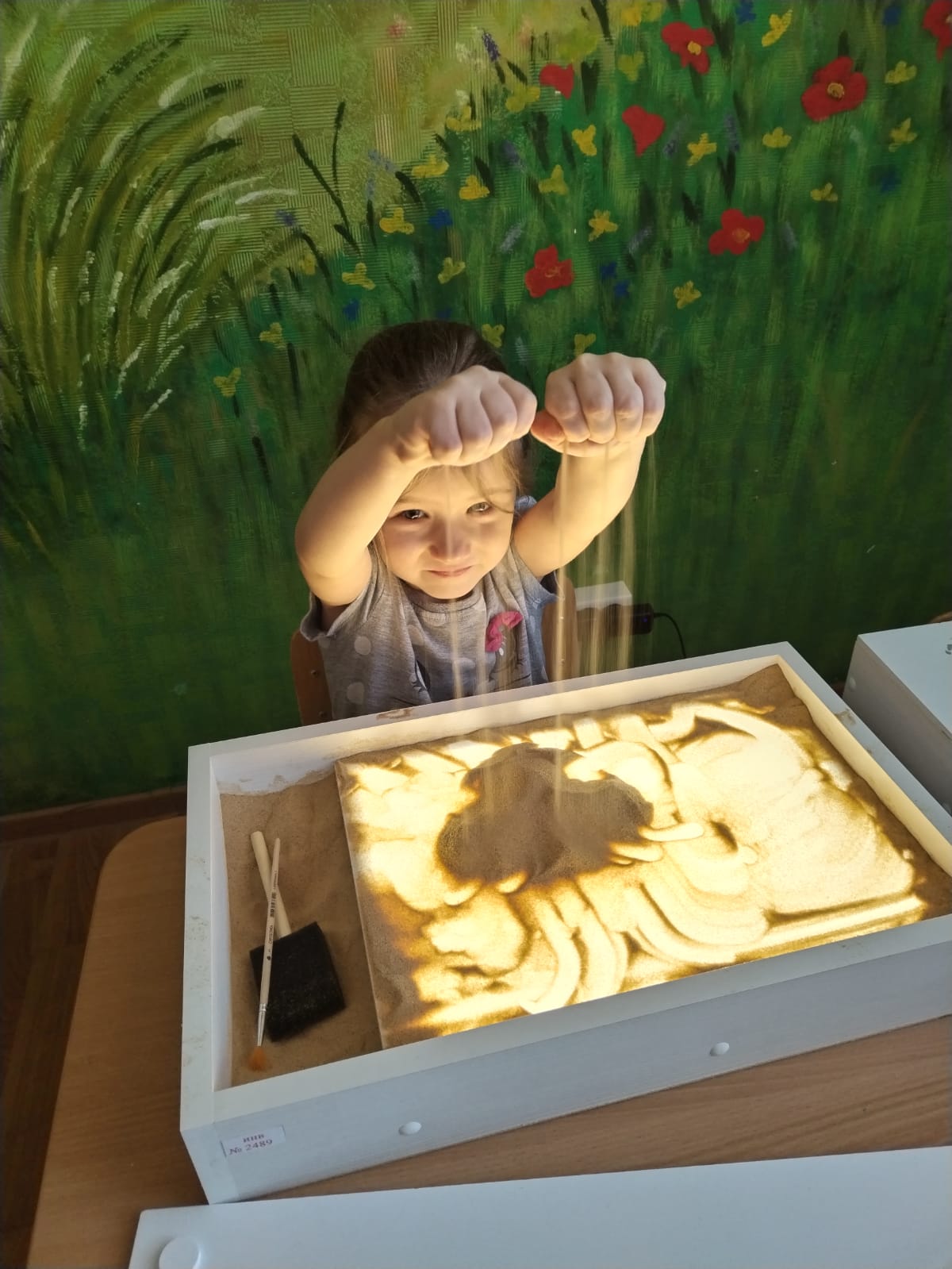 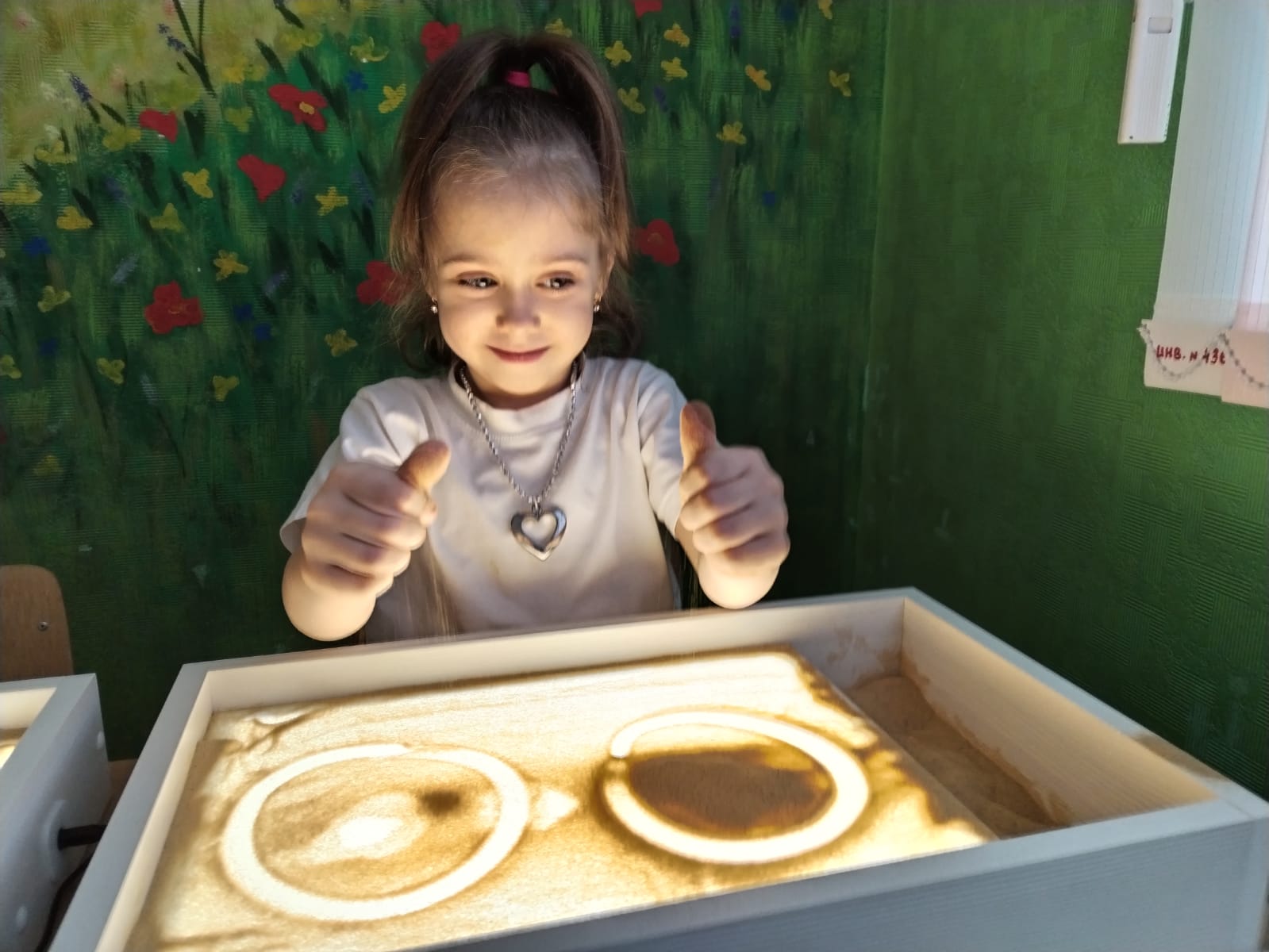 Спрячь игрушку. То же самое. Песок сыпать на игрушку.
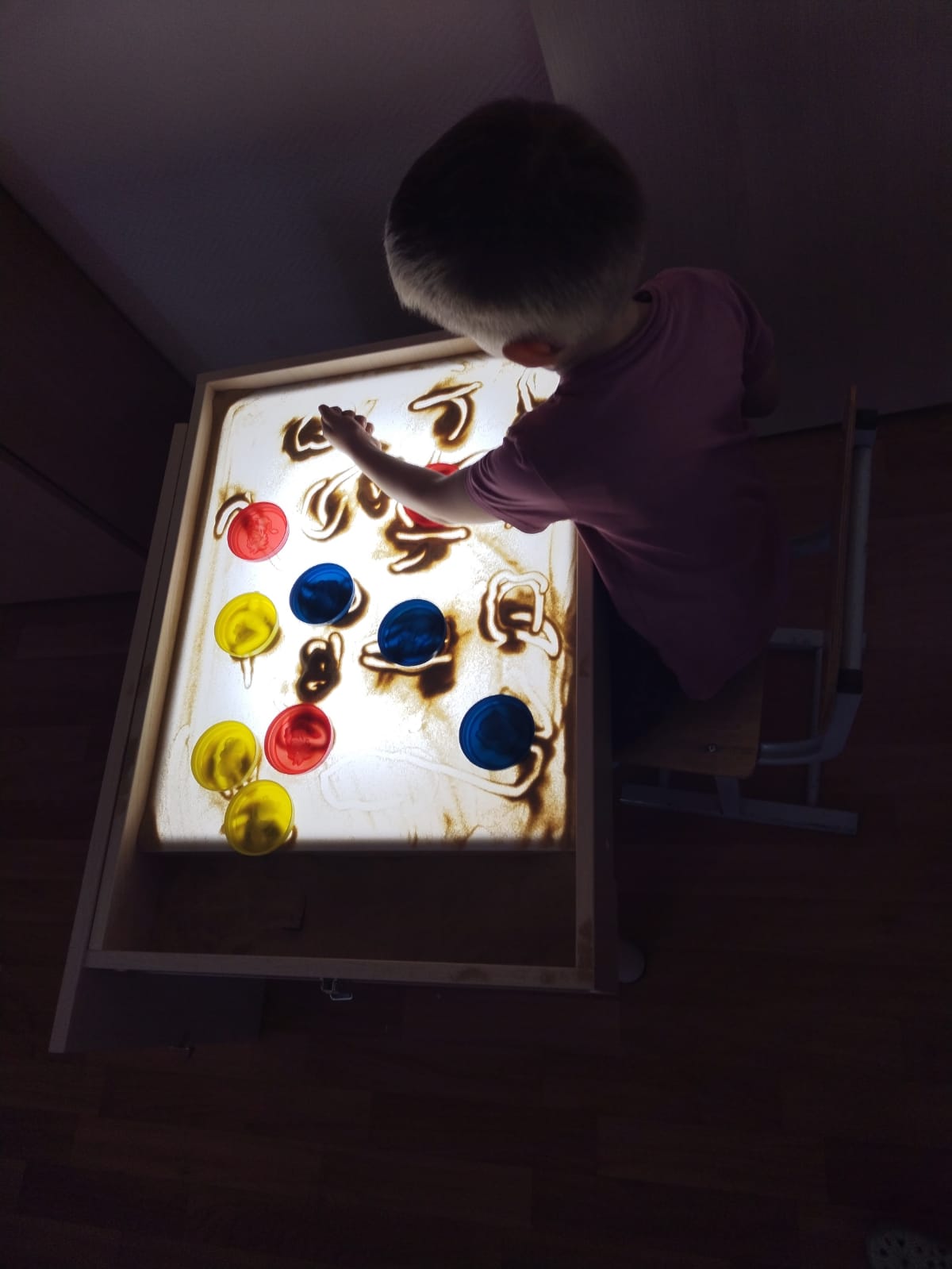 Дорожка. «Прошагать» или продвигать пальчиками по заданным дорожкам (зигзаг, волна, спираль, геометрические формы), произнося звук.
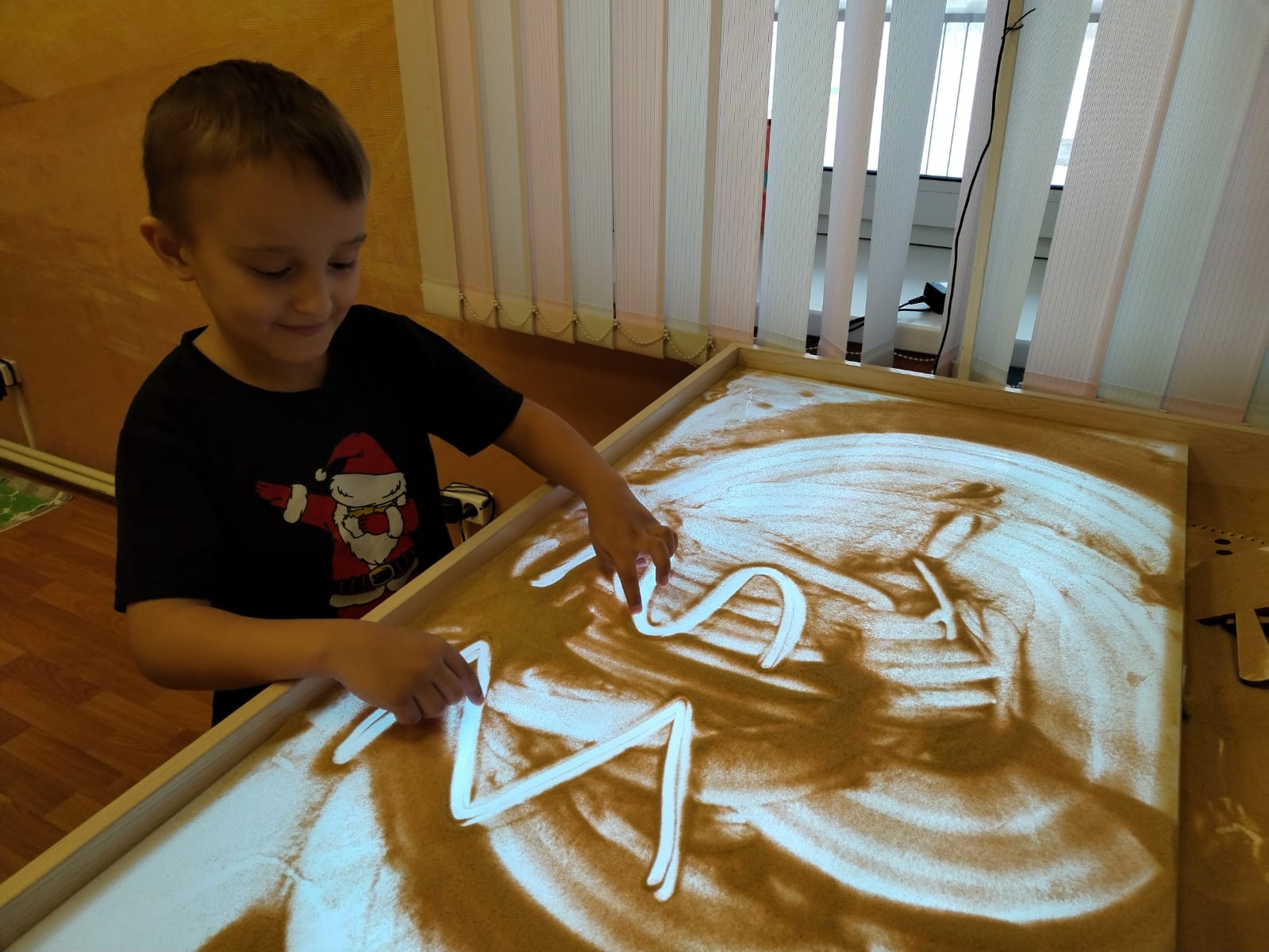 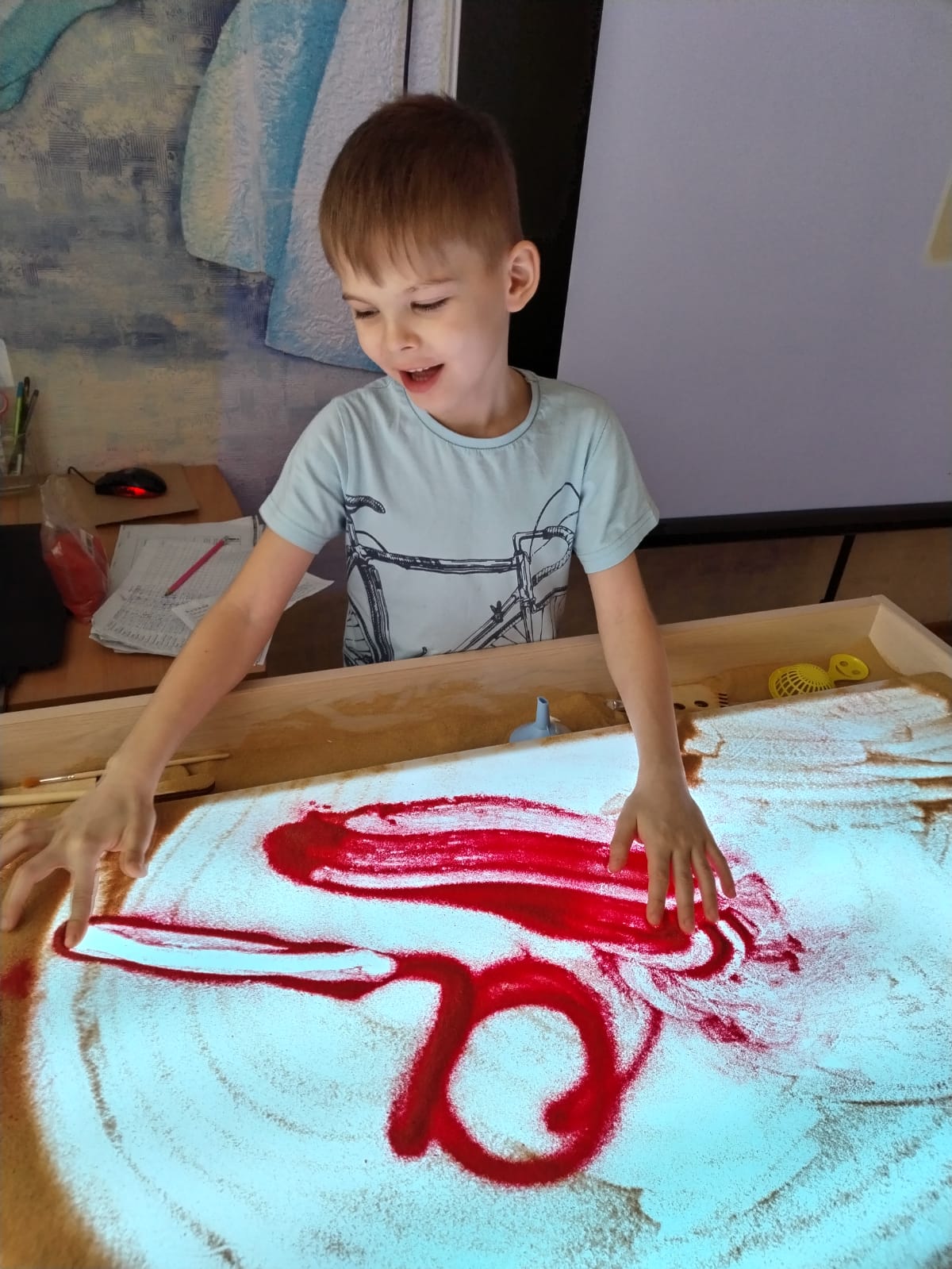 Развитие фонематического слуха
Наполни ведерко. Сыпать песок в ведерко, услышав заданный звук (сначала среди звуков, затем среди слогов, затем среди слов).
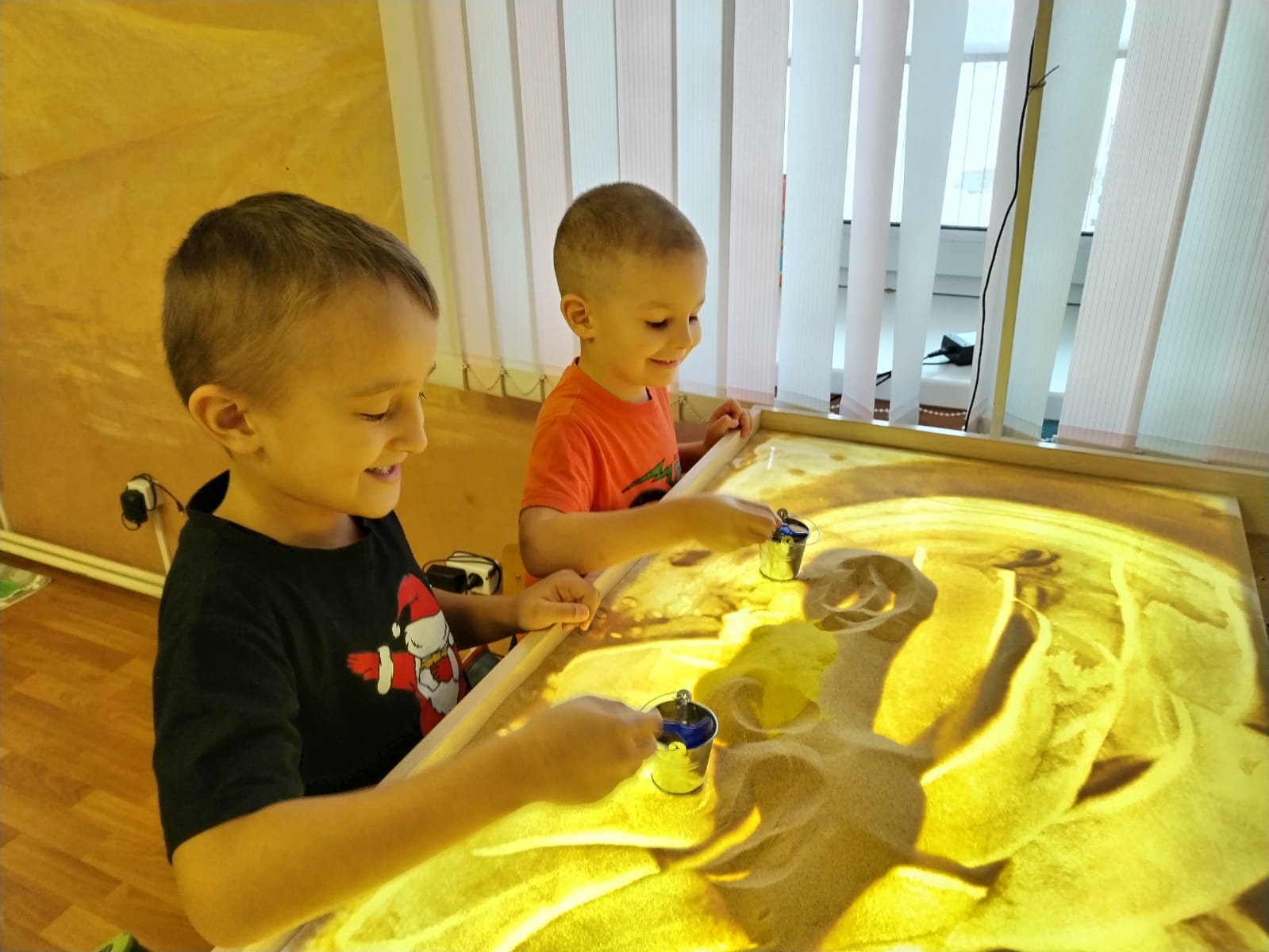 Развитие связной речи
Найди и скажи. Ребёнок рассказывает о найденной в песке игрушке (цифры, животные, предметы).
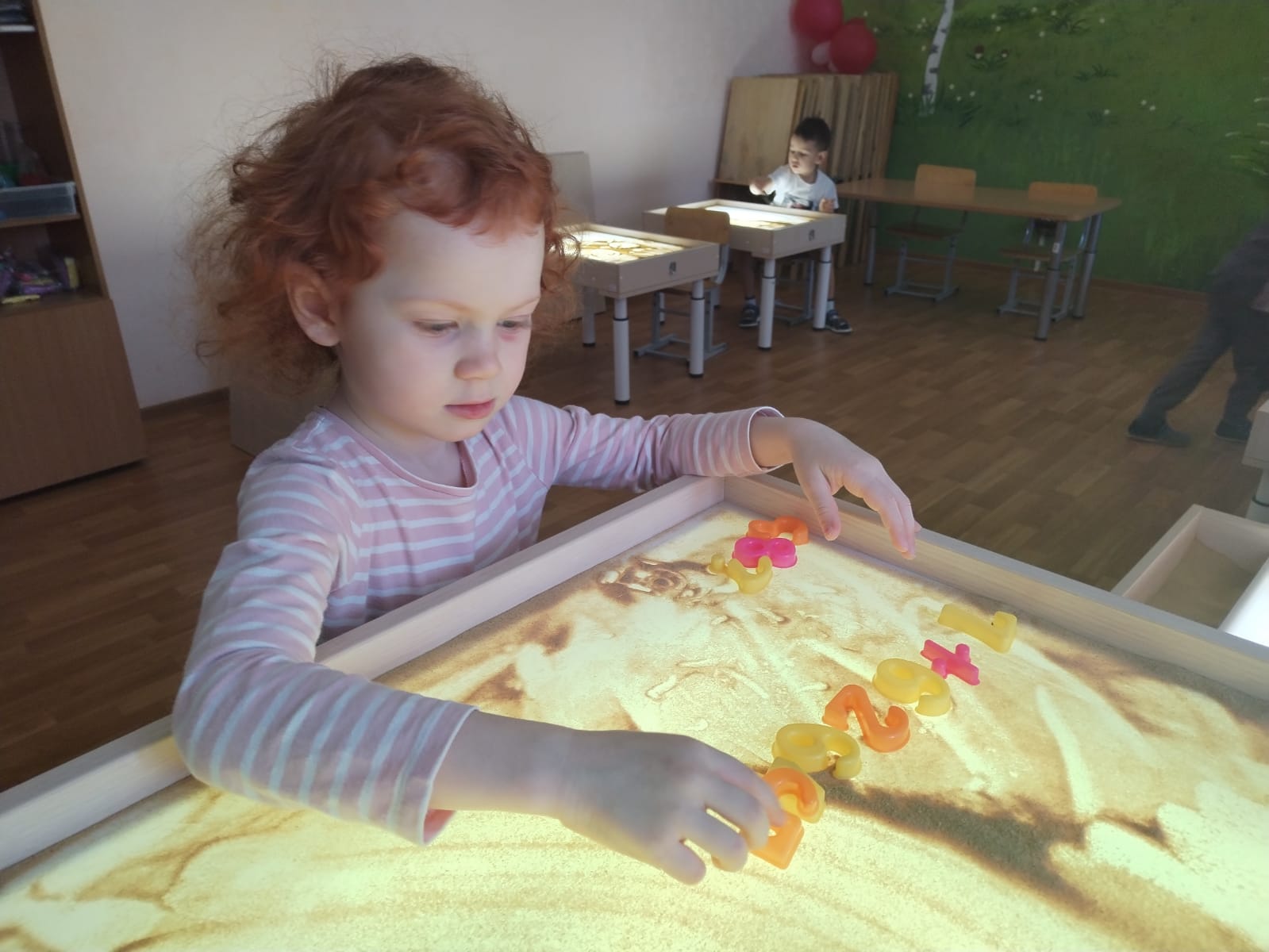 Нарисуй и расскажи. Ребёнок рисует на песке и составляет рассказ.
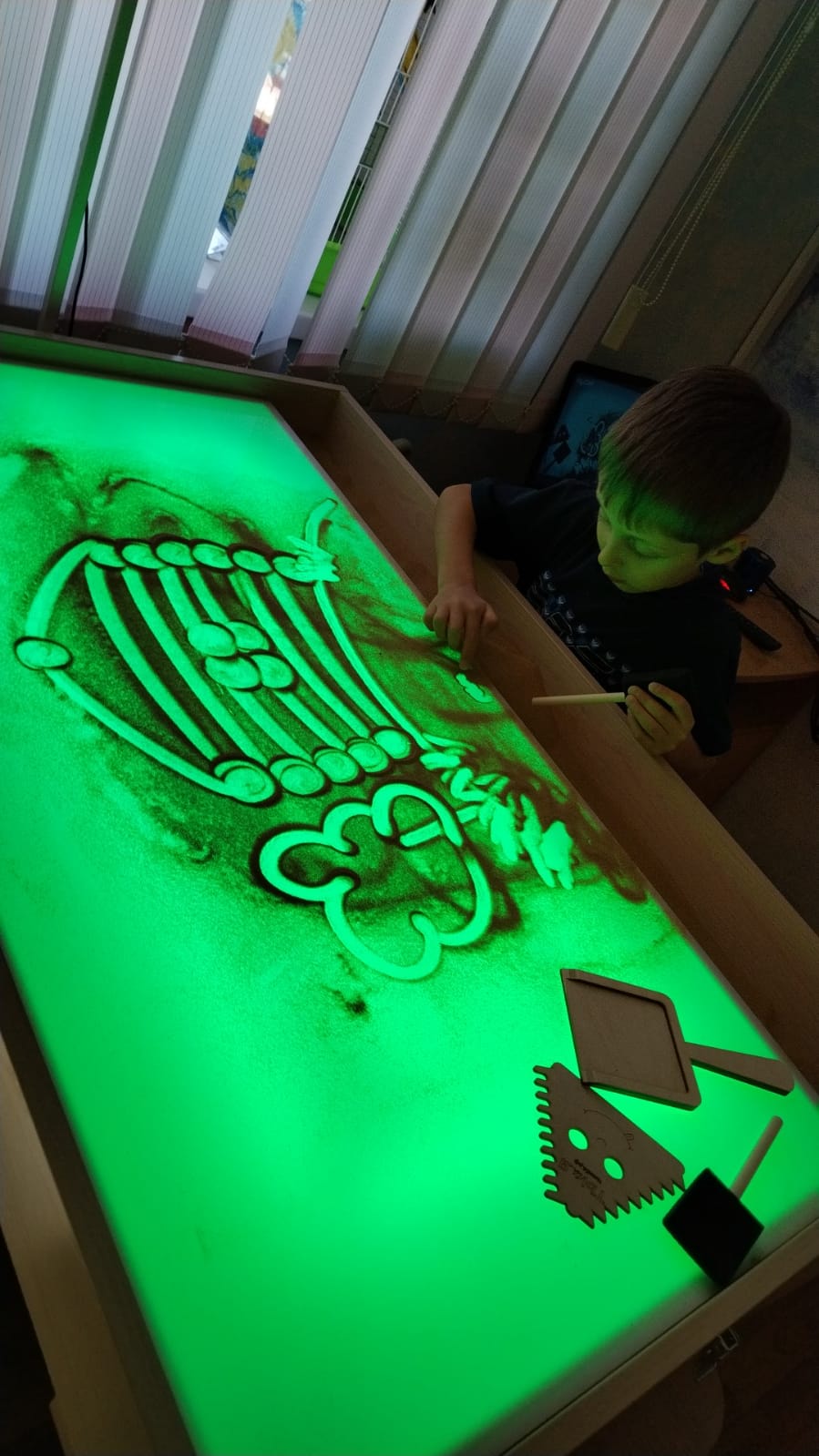 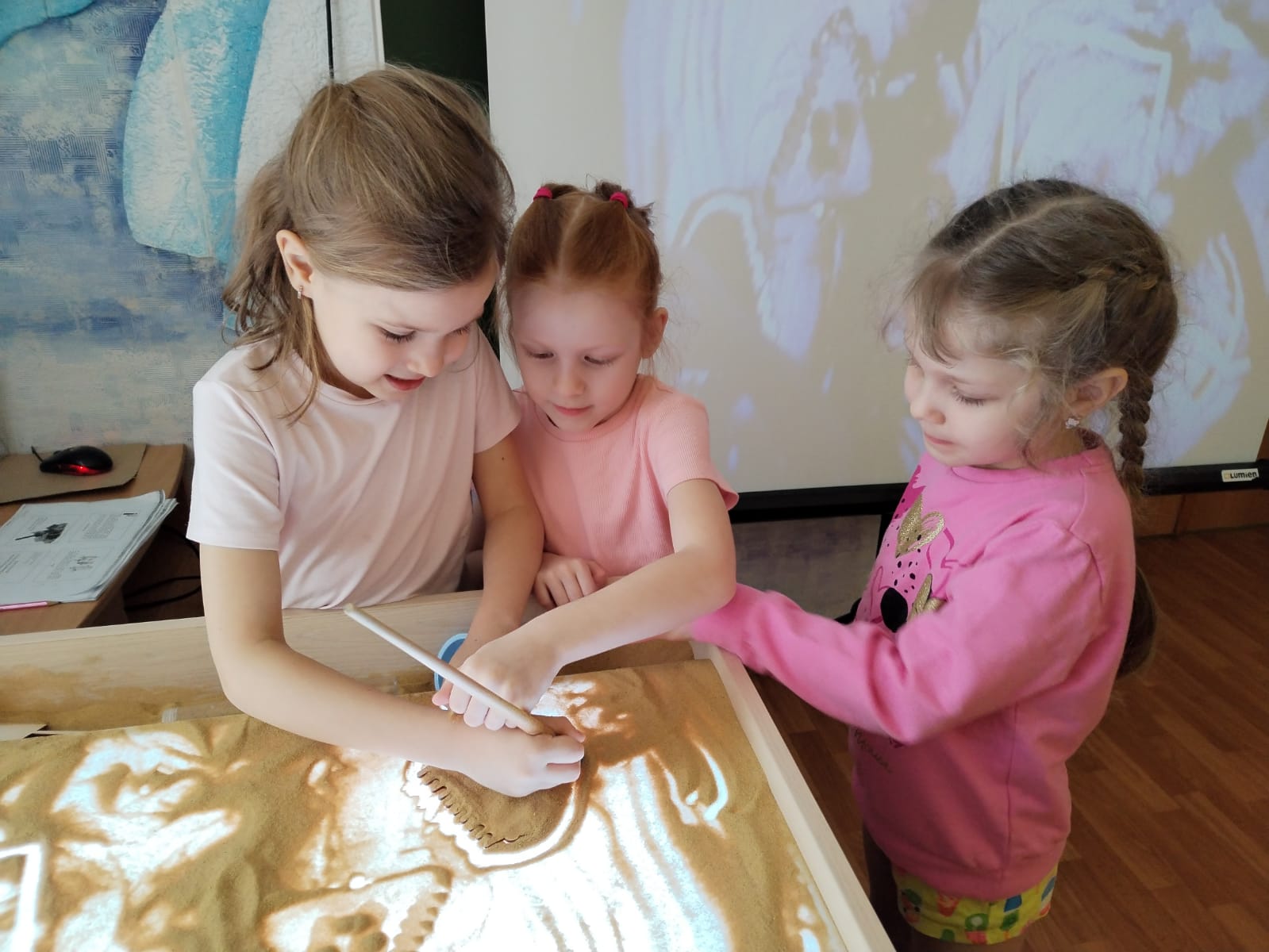 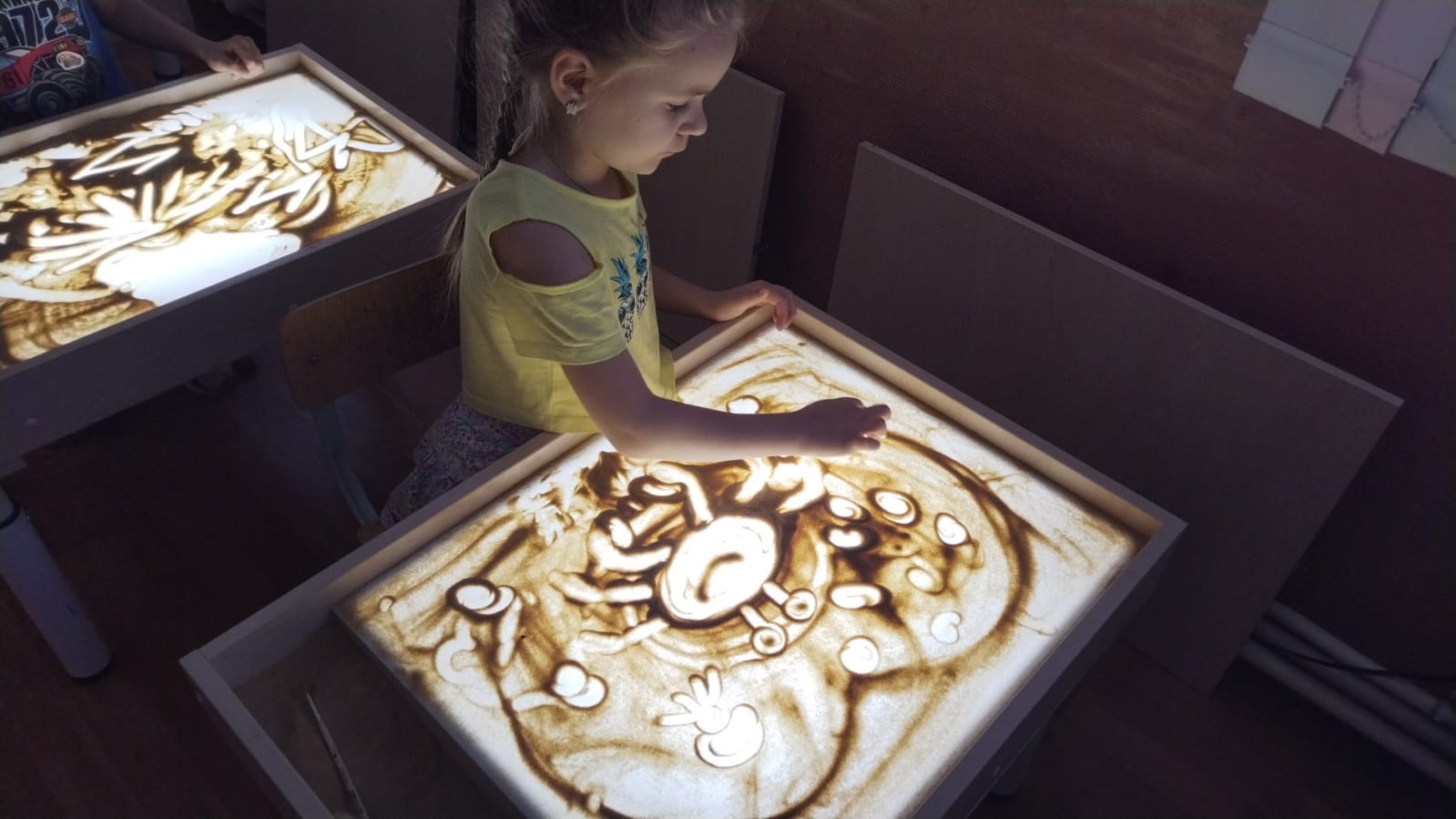 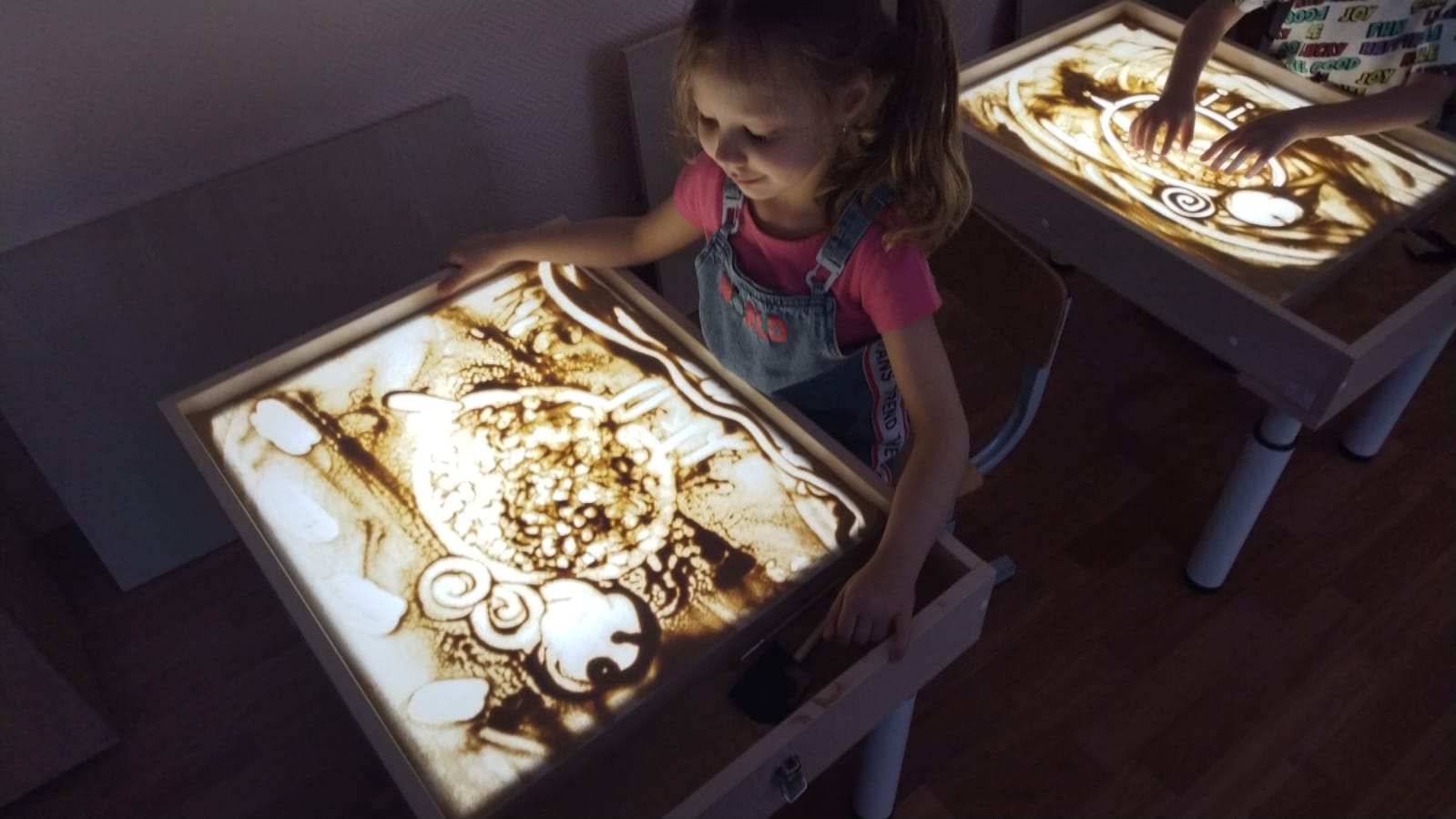 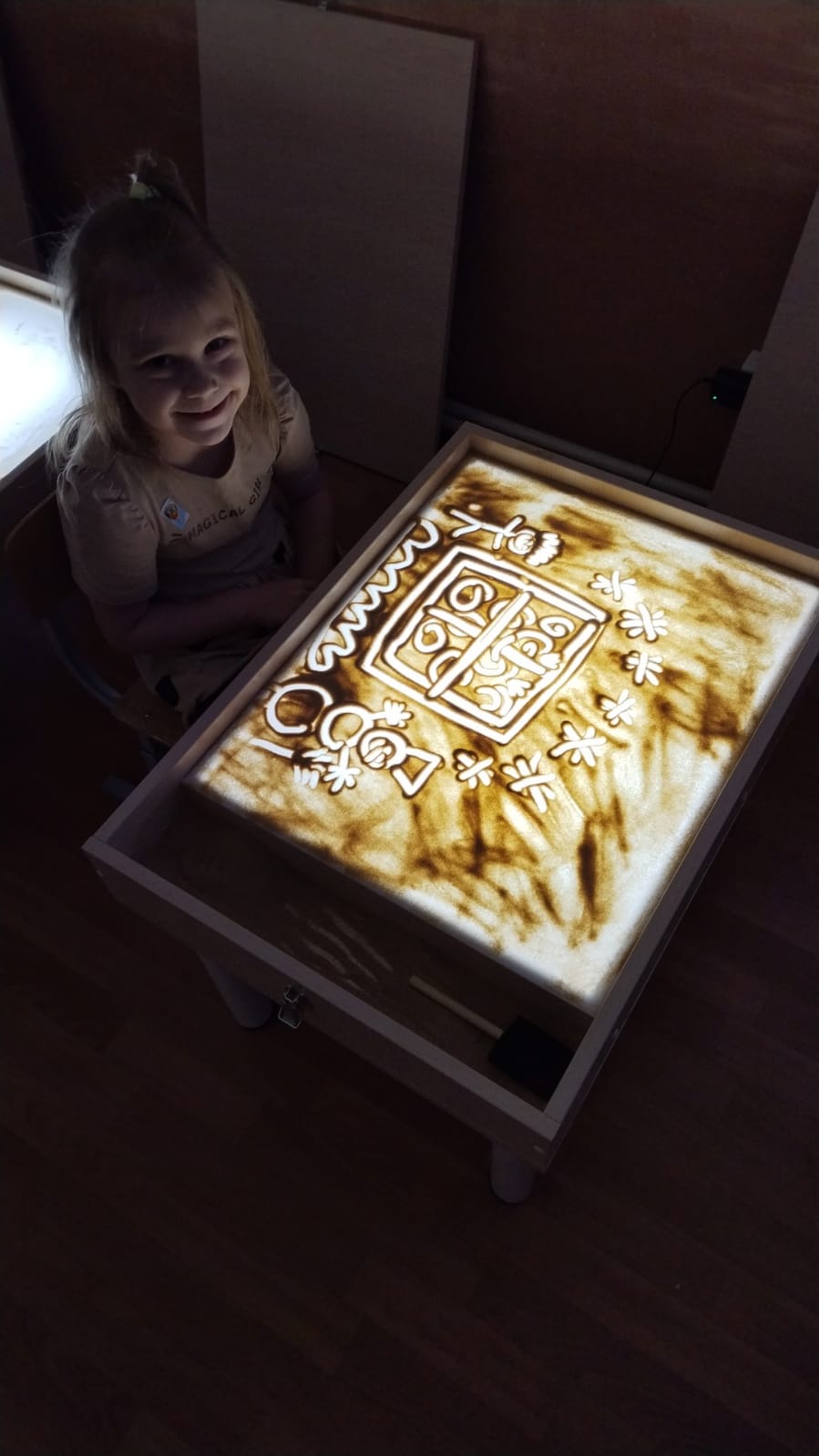 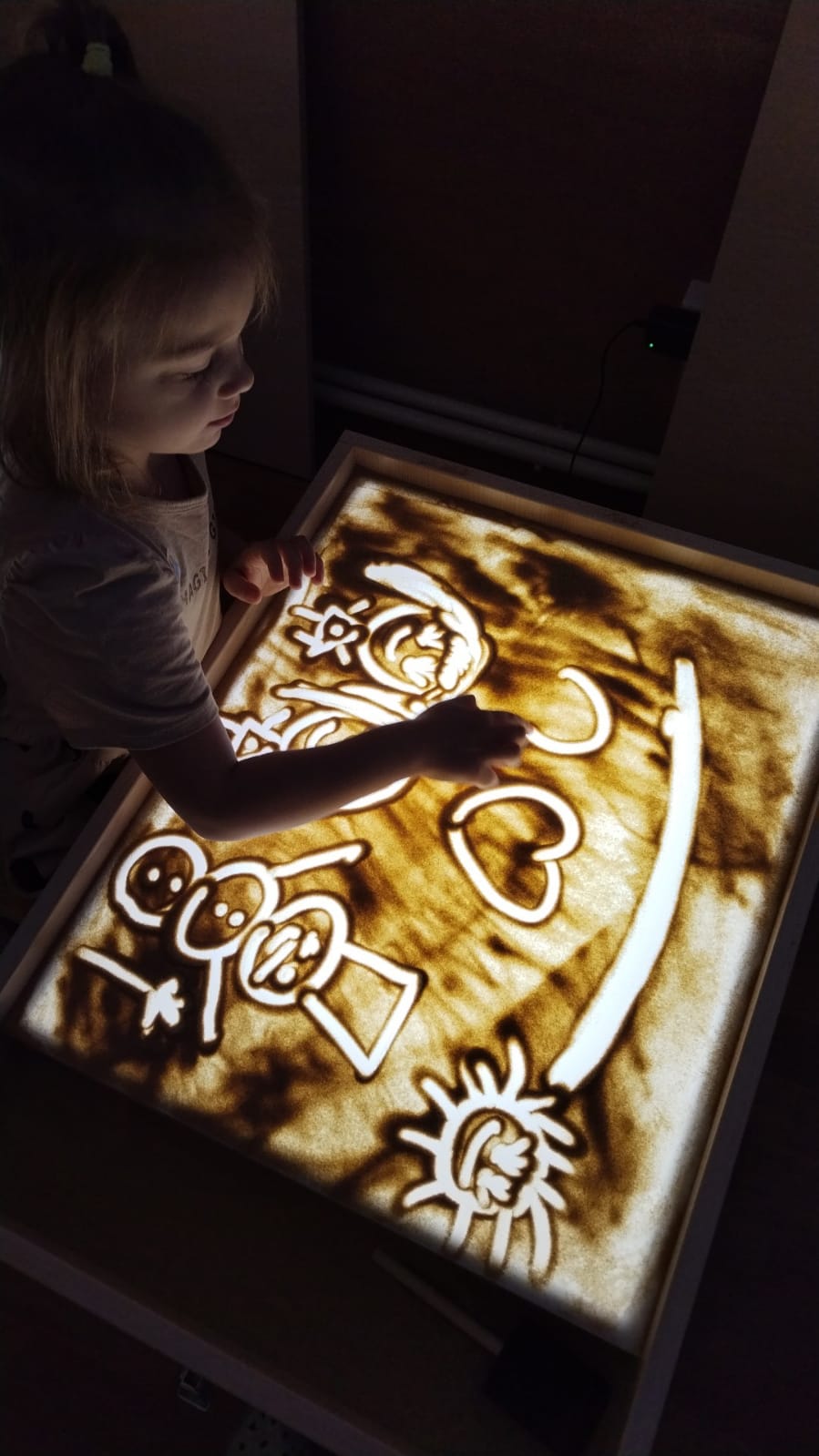 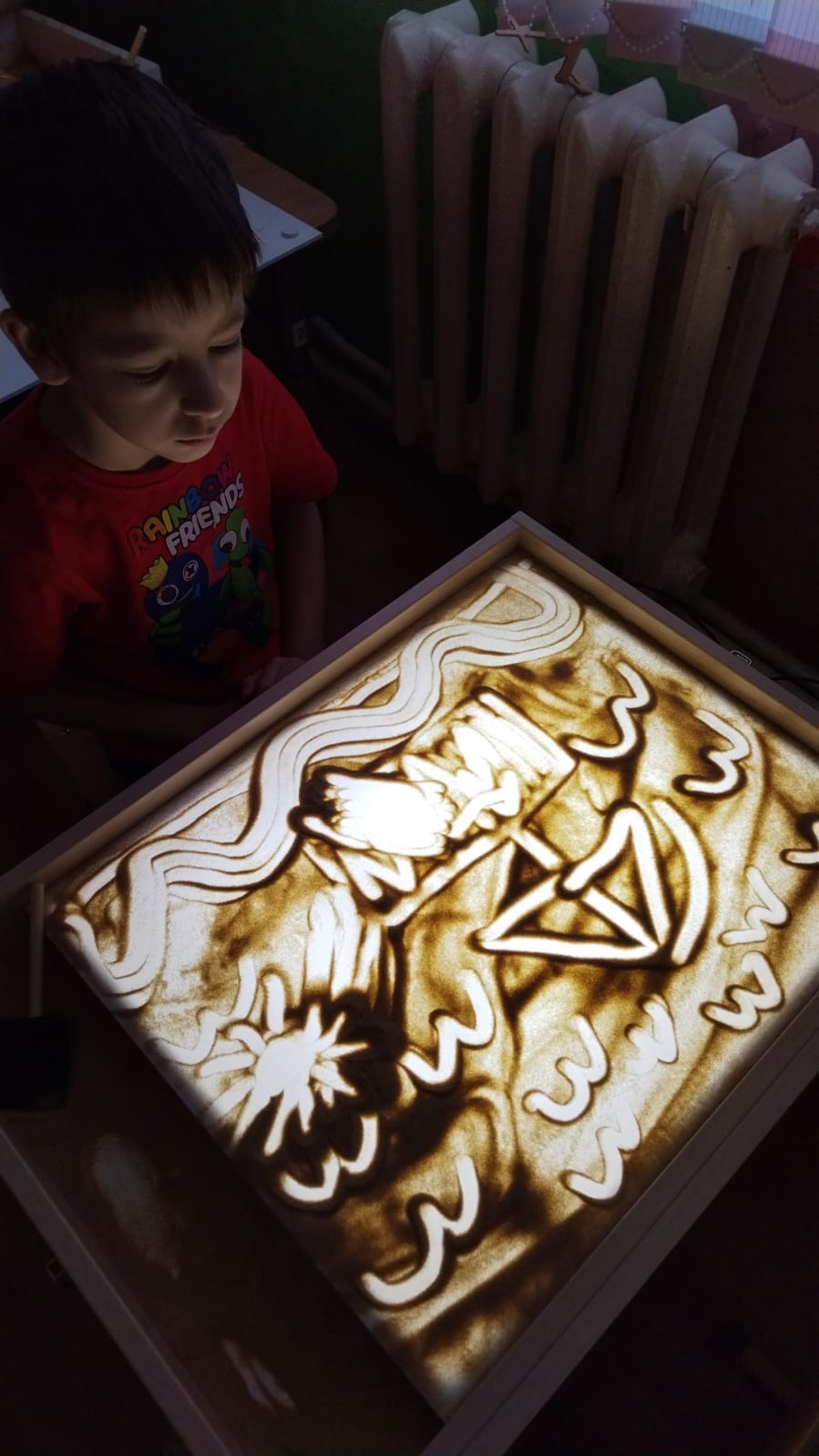 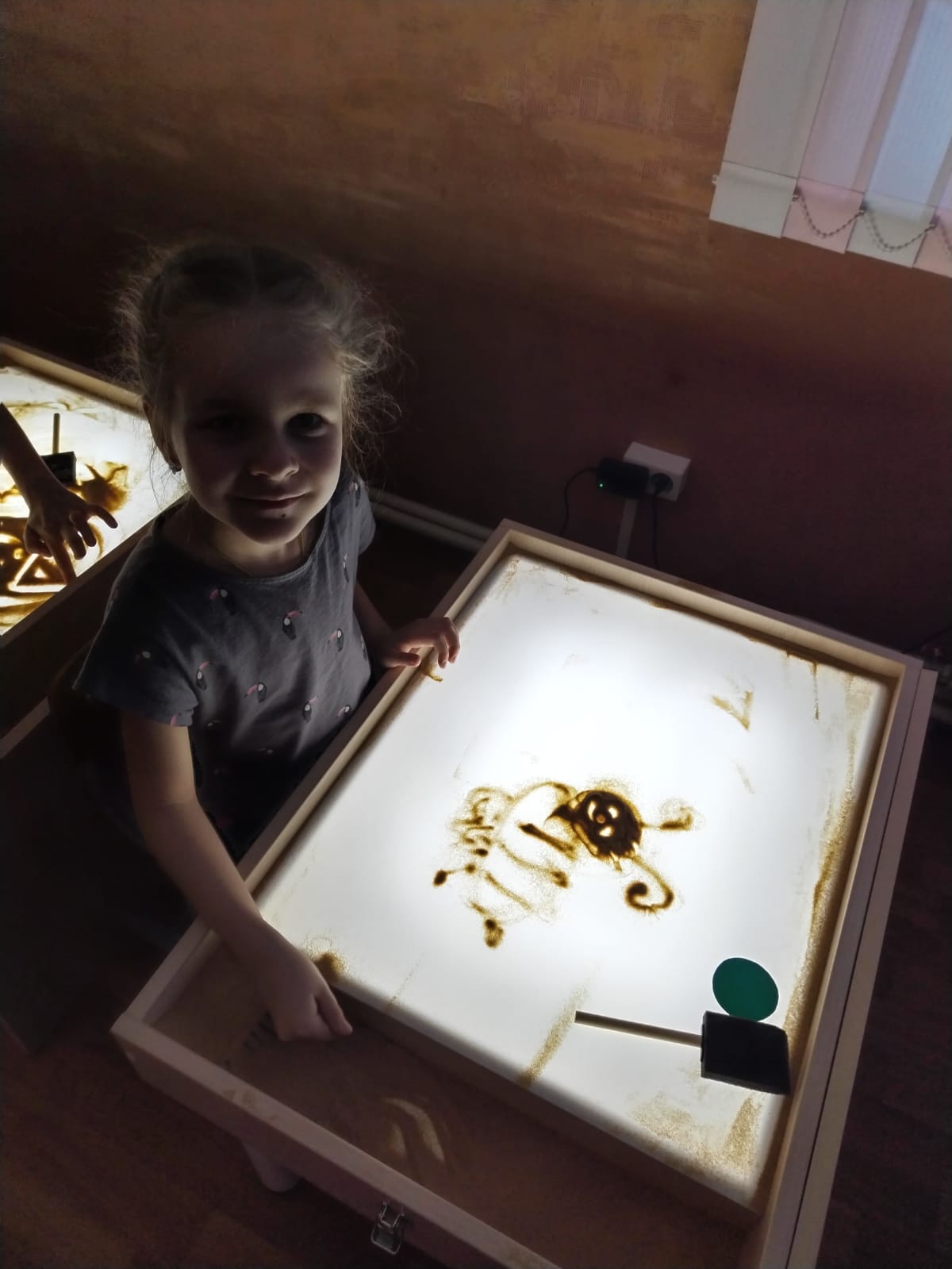 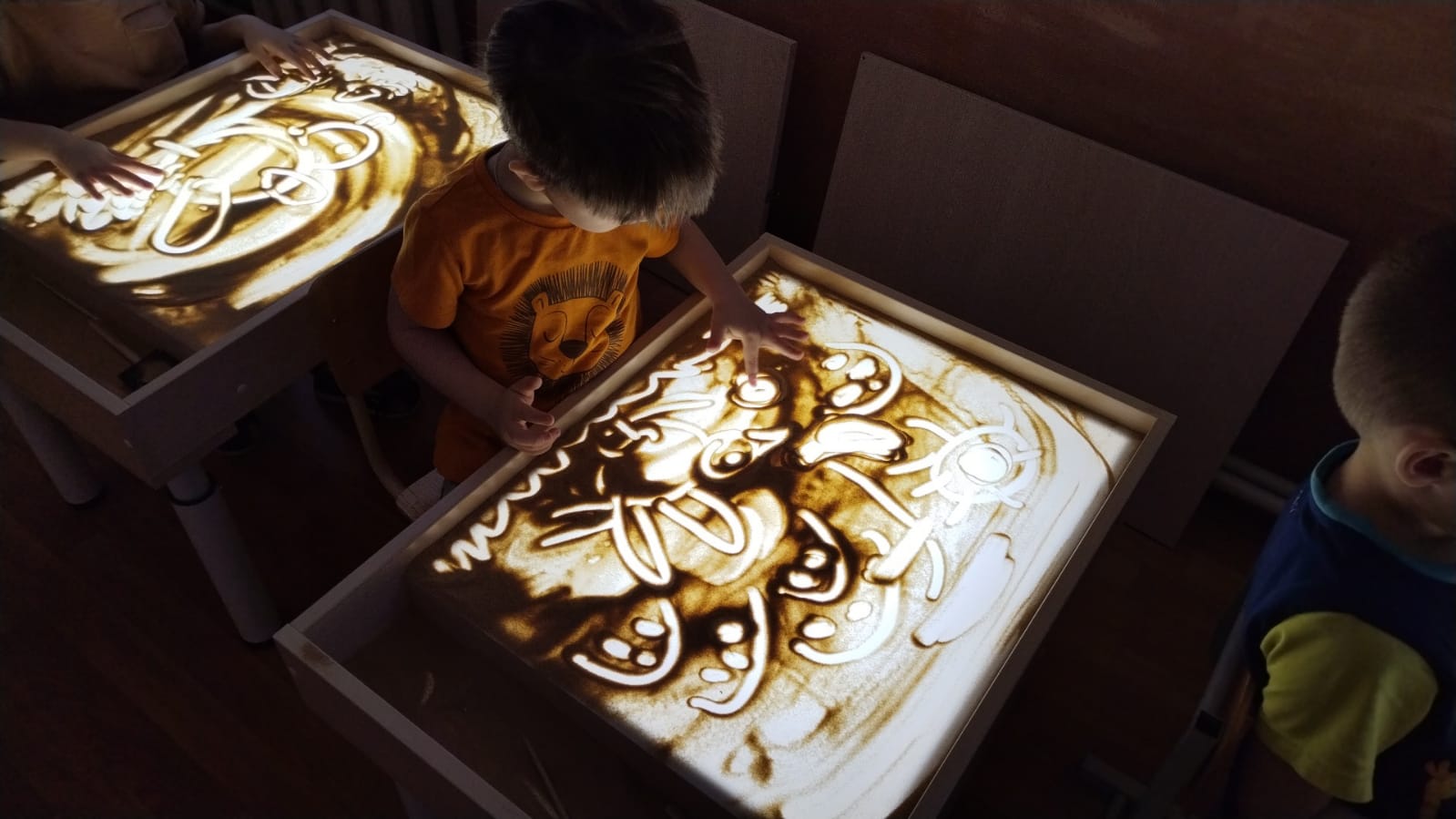 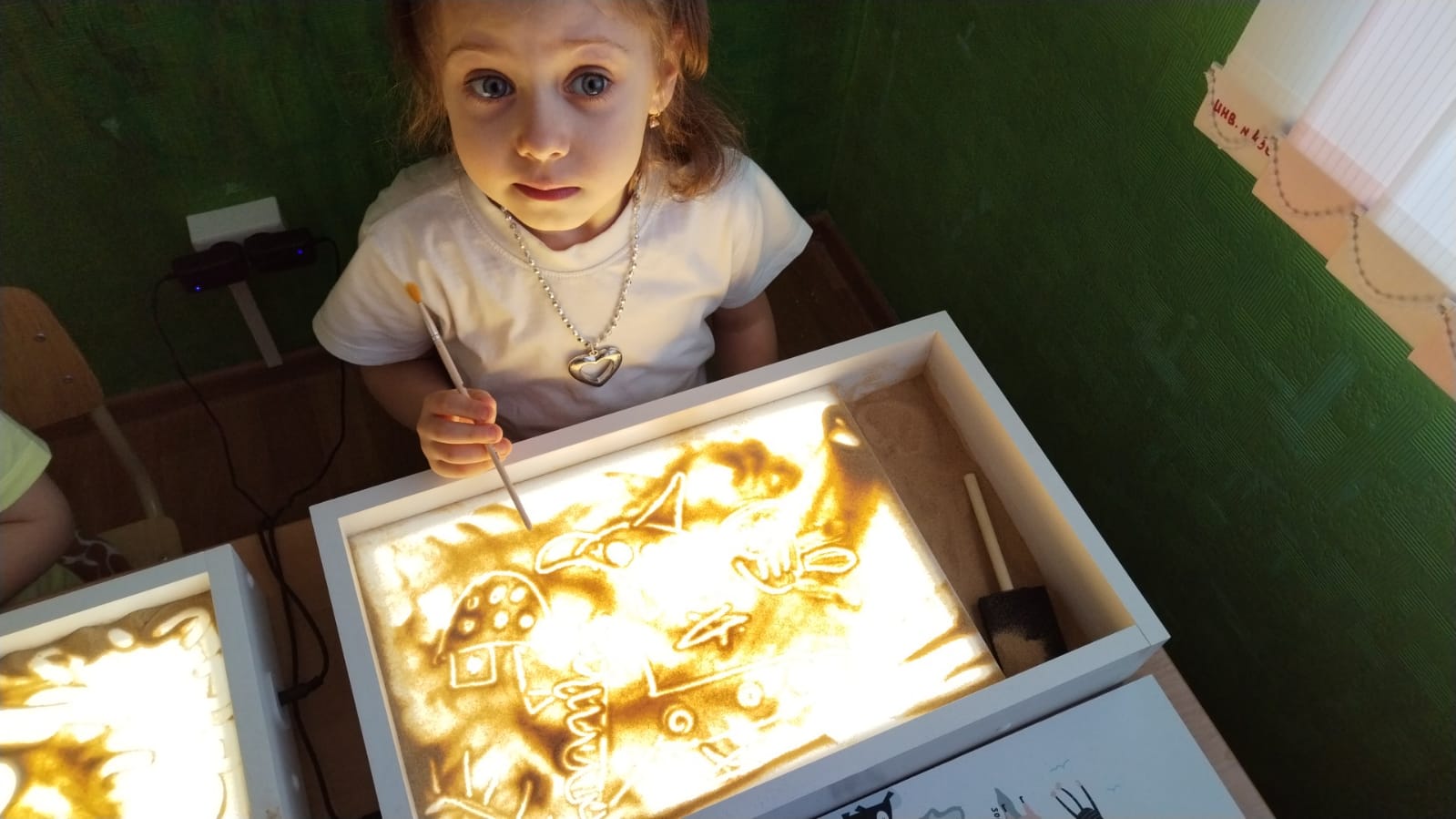 Покажи сказку. Ребёнок составляет рассказ по демонстрации своих действий, используя мелкие игрушки, предметы.
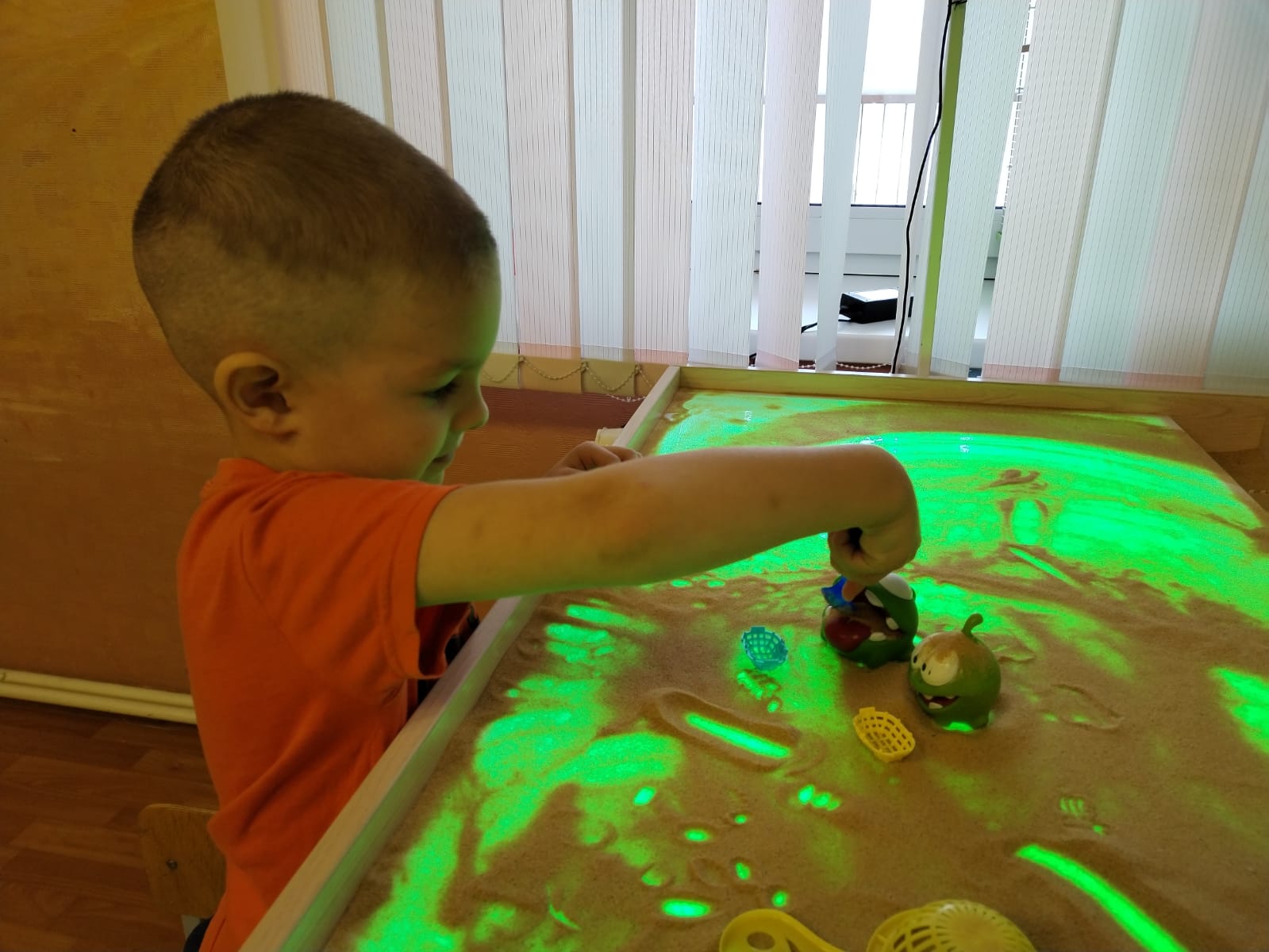 Опыт работы показывает, что использование песка дает положительные результаты
у детей значительно возрастает интерес к логопедическим занятиям, многие из них с восторгом и радостью воспринимают каждое занятие. 
дети чувствуют себя более уверенными. Даже неудавшееся упражнение им хочется проигрывать по несколько раз, достигая необходимого результата.
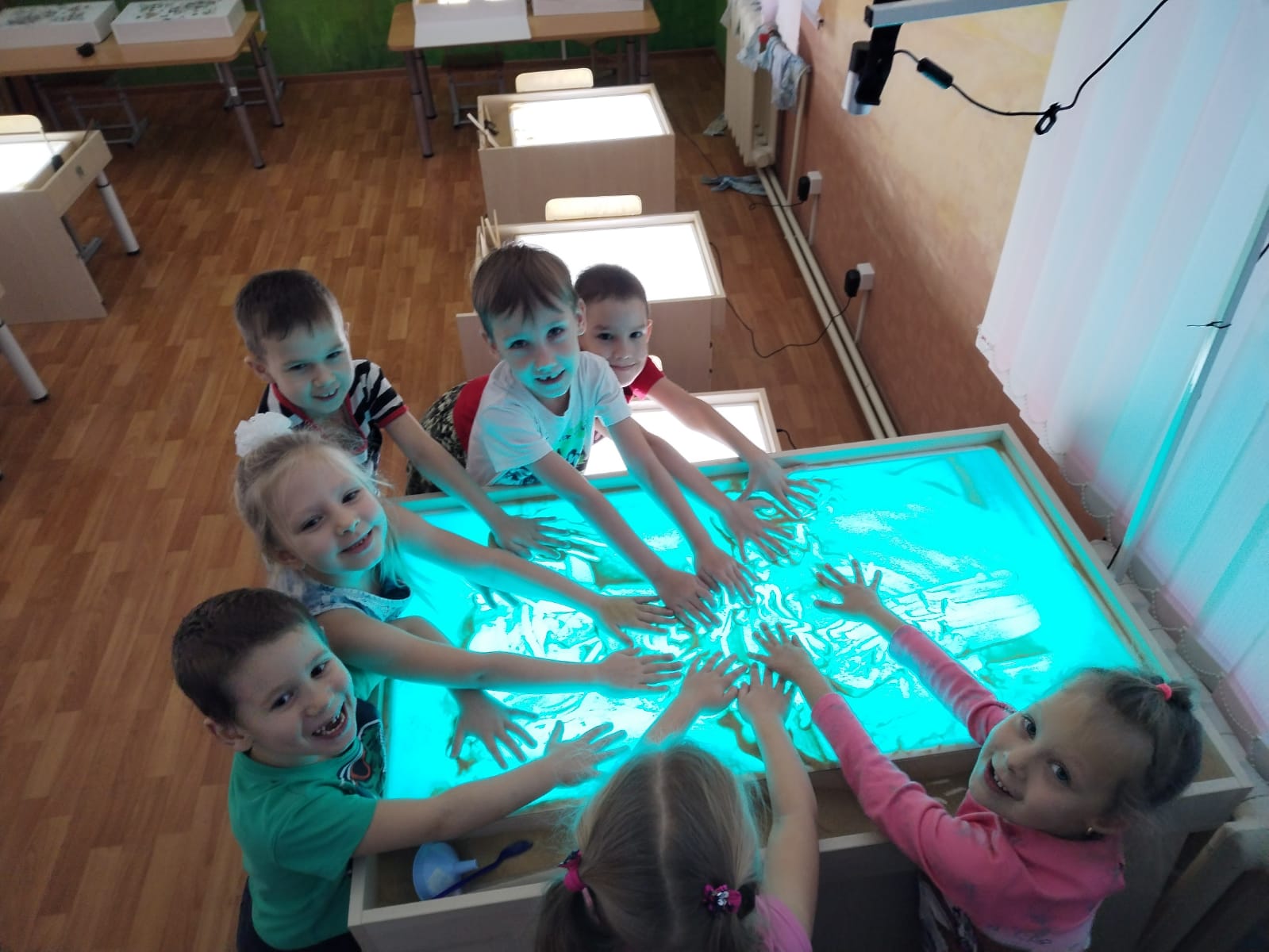 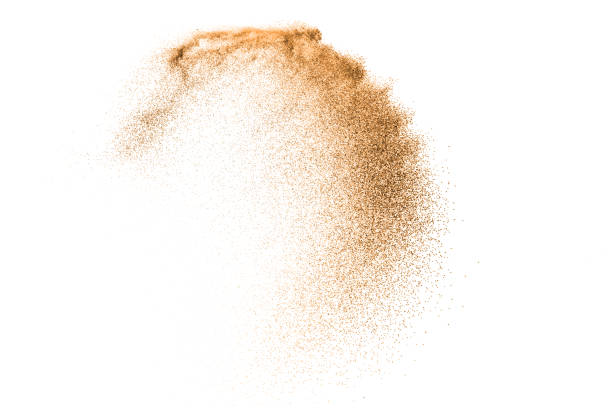 СПАСИБО ЗА ВНИМАНИЕ!